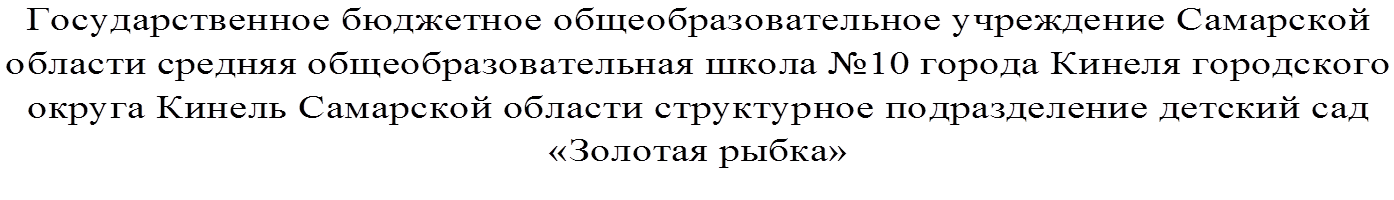 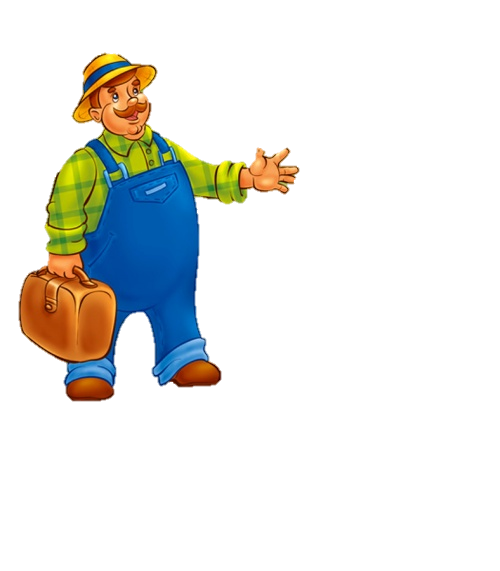 «На ферме дяди Вани»
Выполнила: 
учитель-логопед ГБОУ СОШ №10 СП д/с «Золотая рыбка»
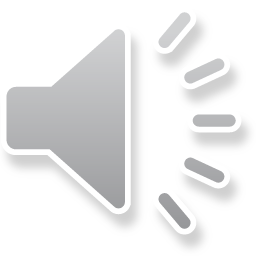 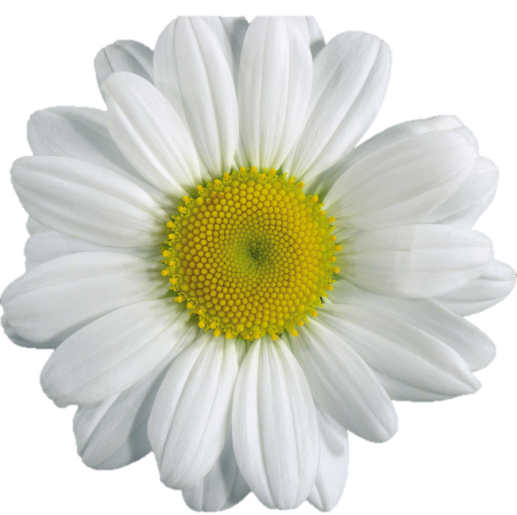 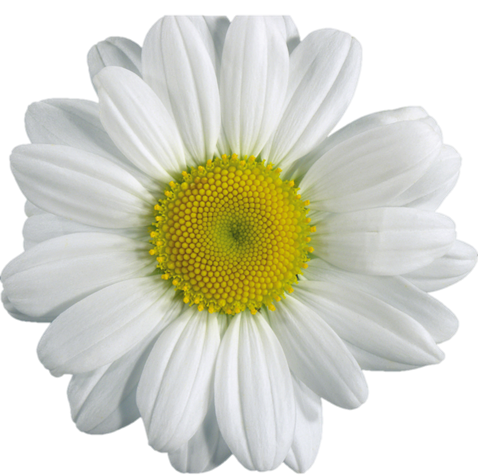 Найди 
животных
Чем питаются животные?
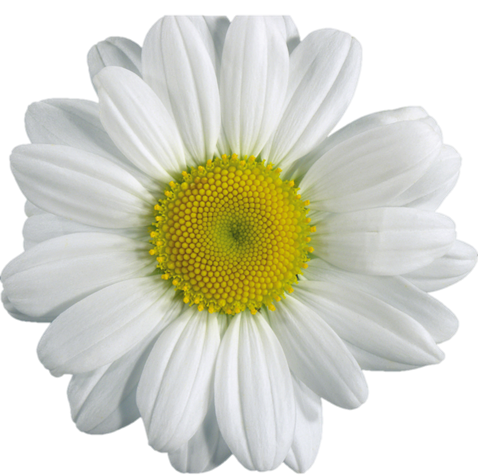 Где козлята?
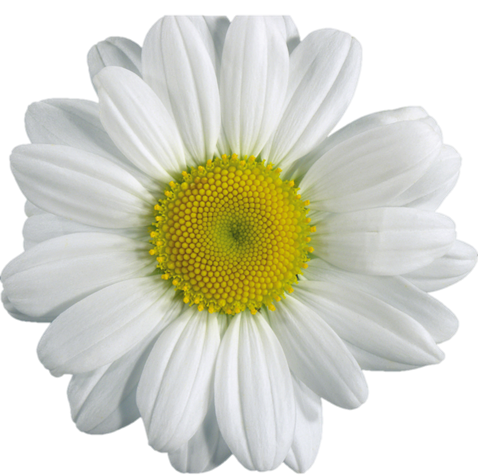 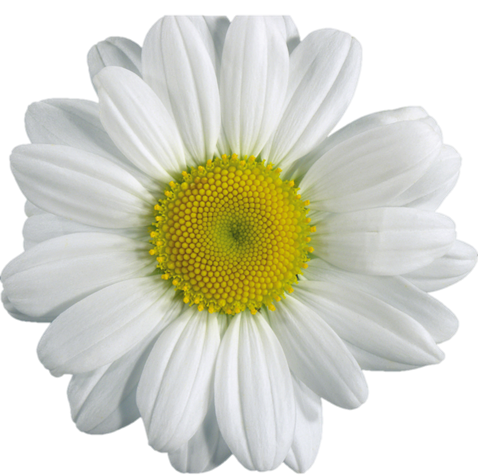 Найди детенышей животных
Найди дом животных
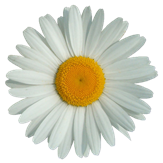 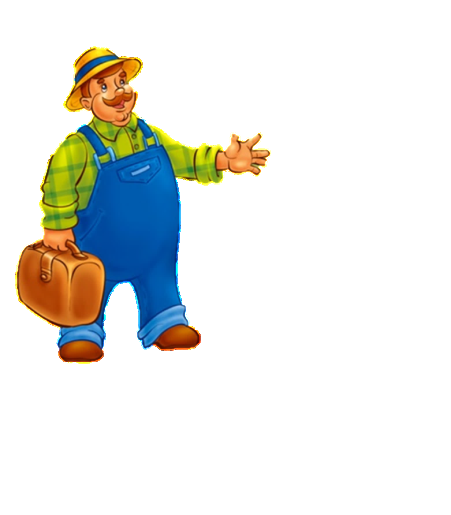 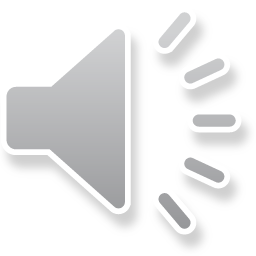 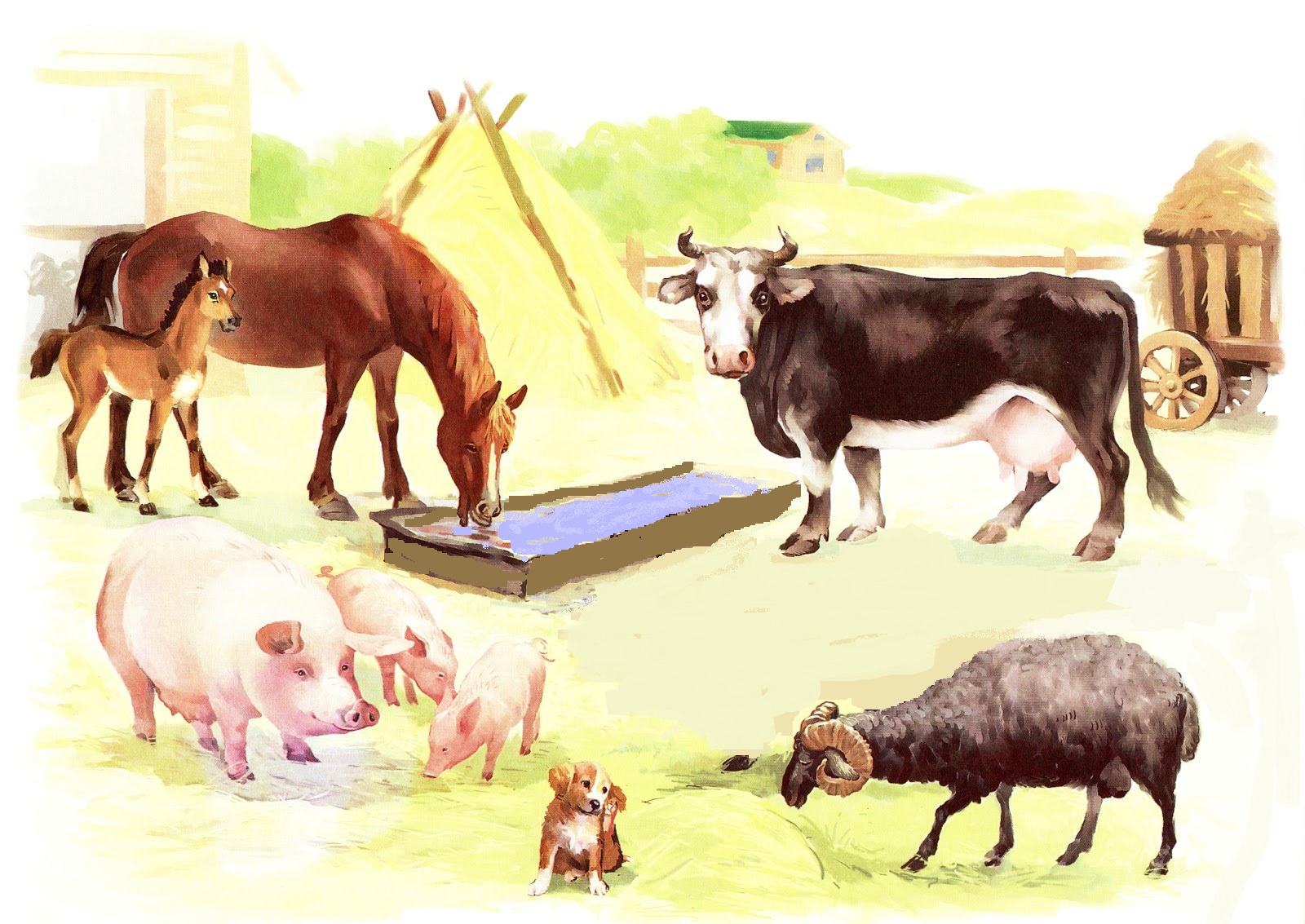 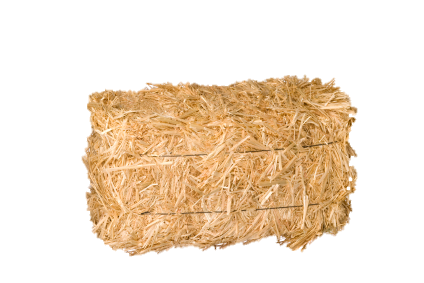 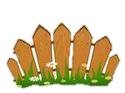 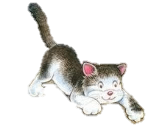 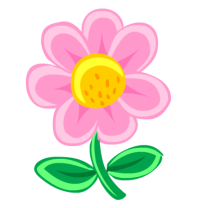 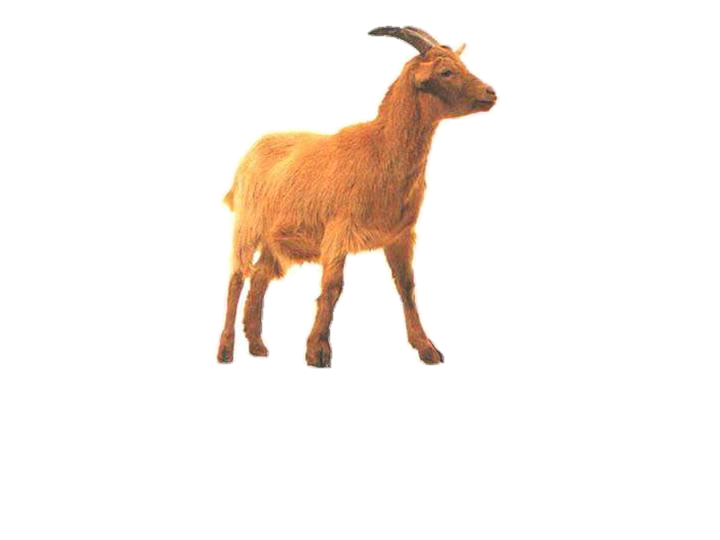 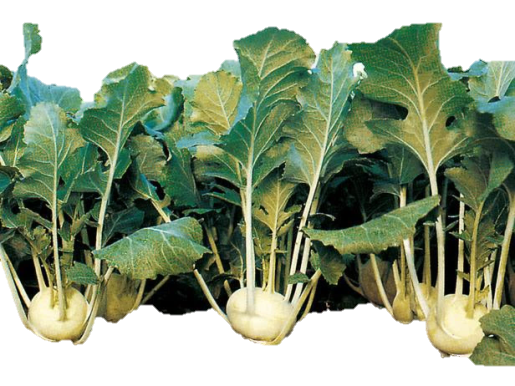 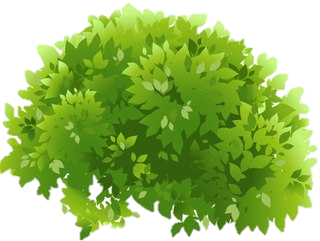 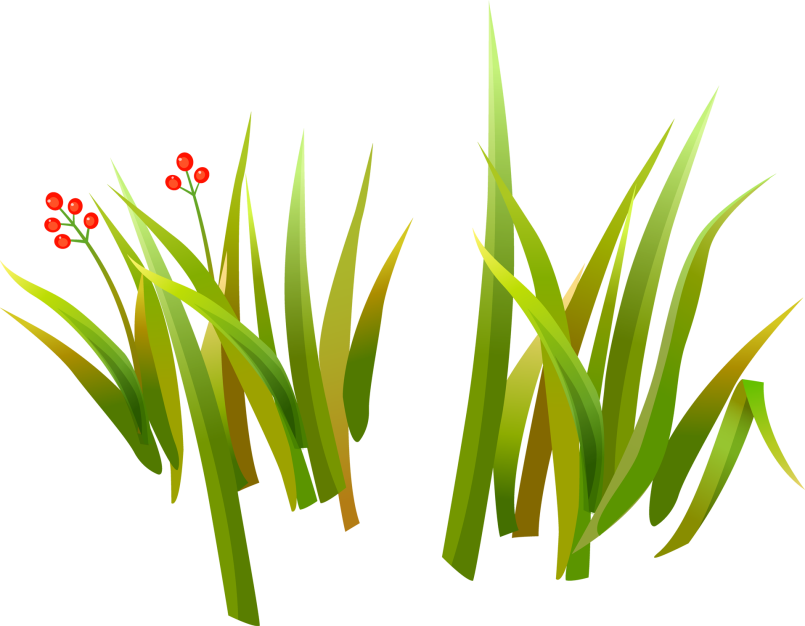 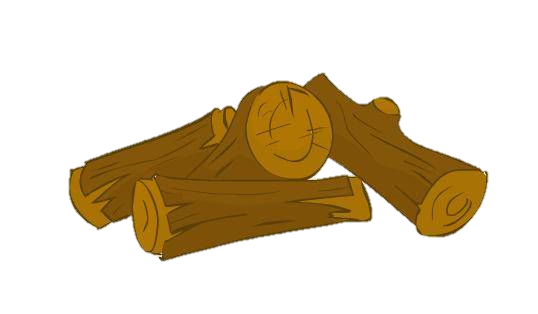 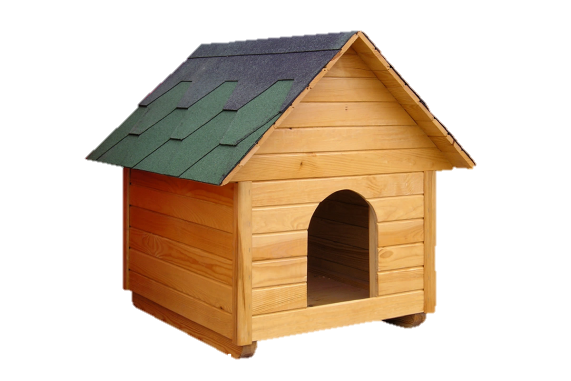 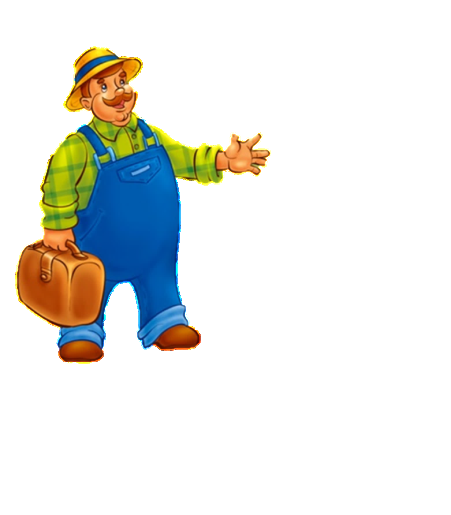 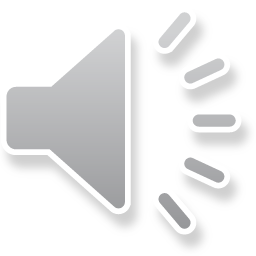 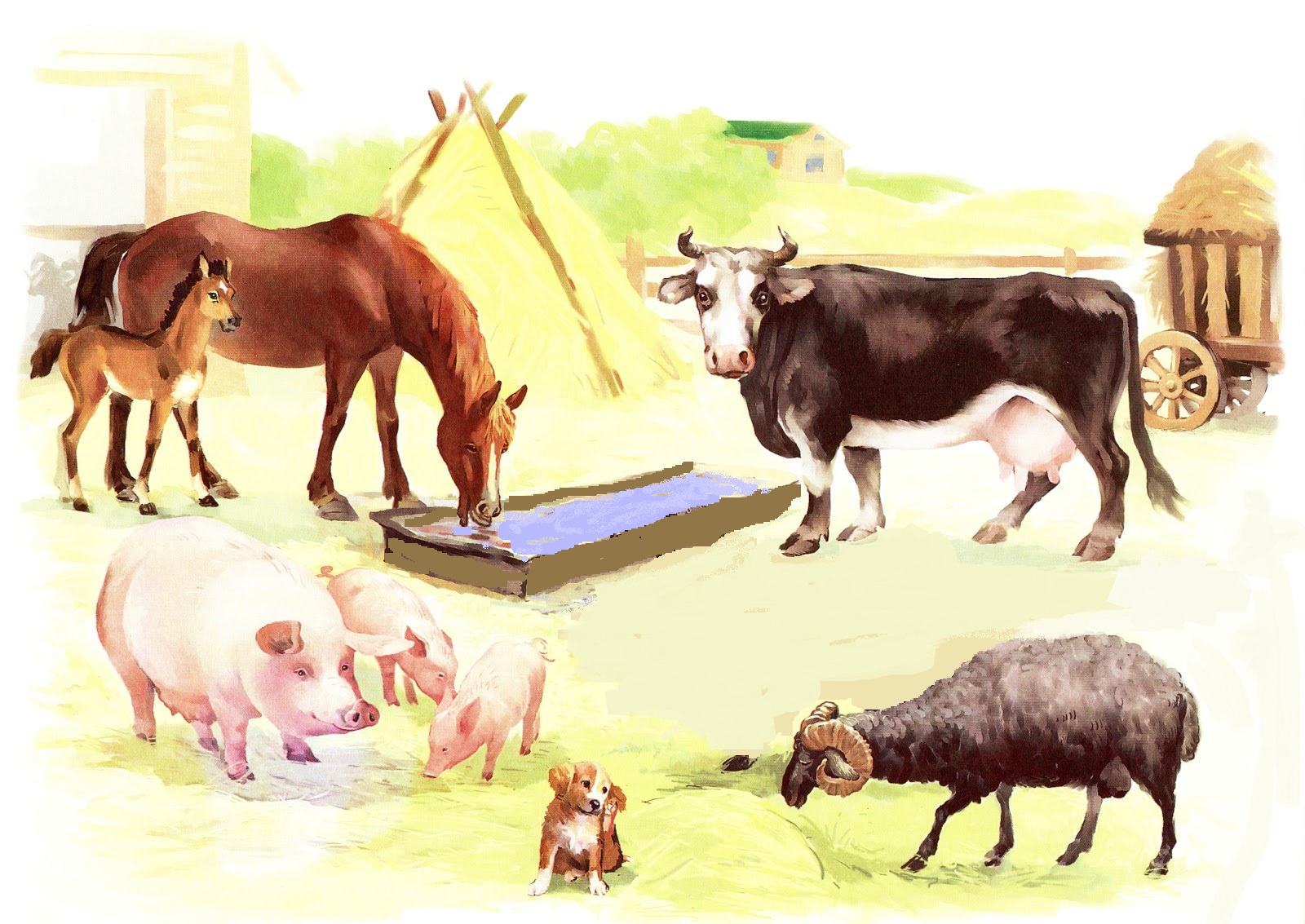 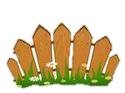 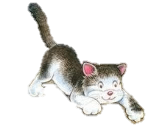 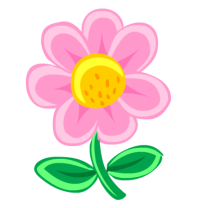 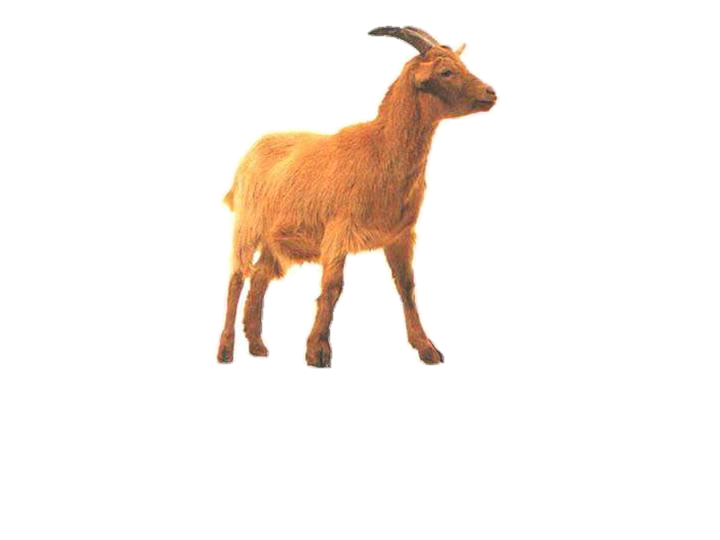 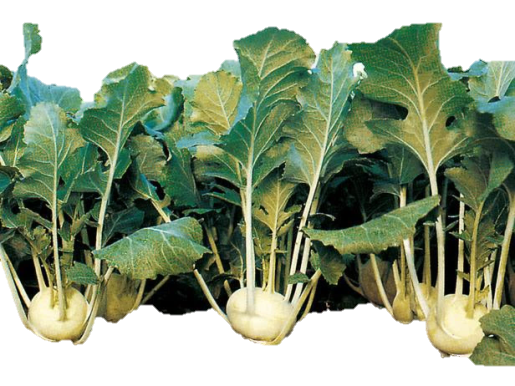 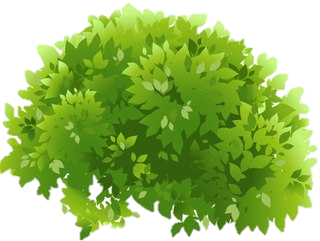 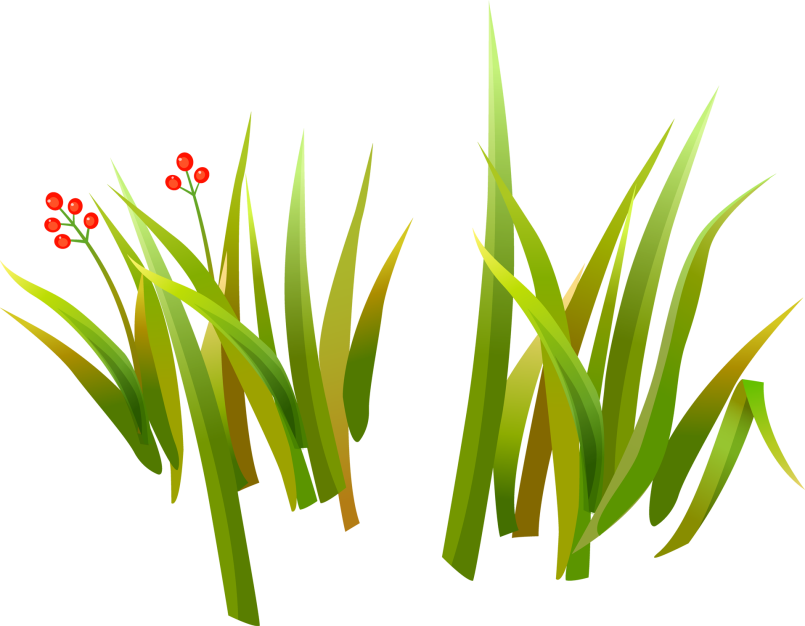 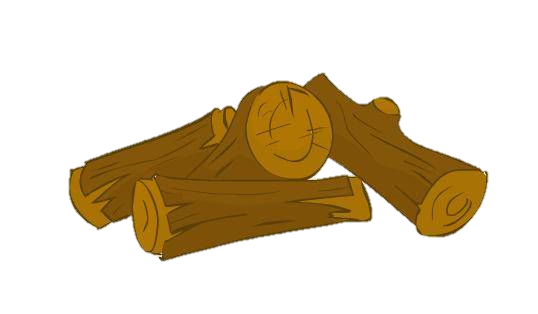 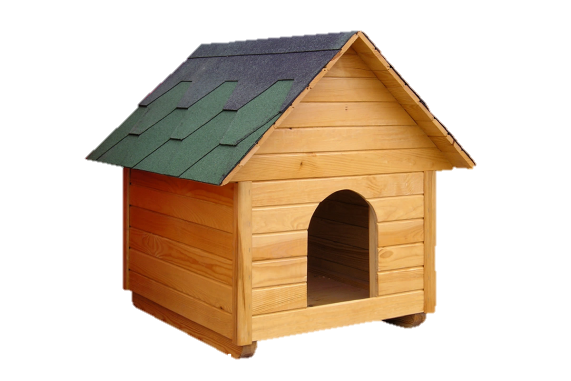 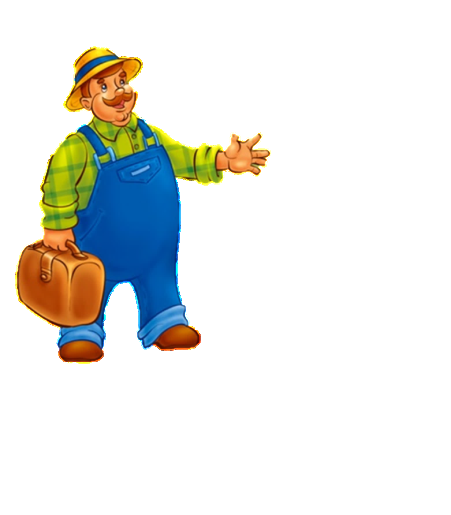 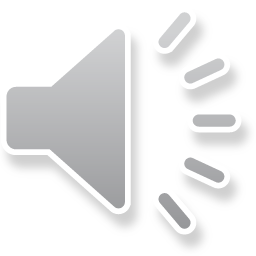 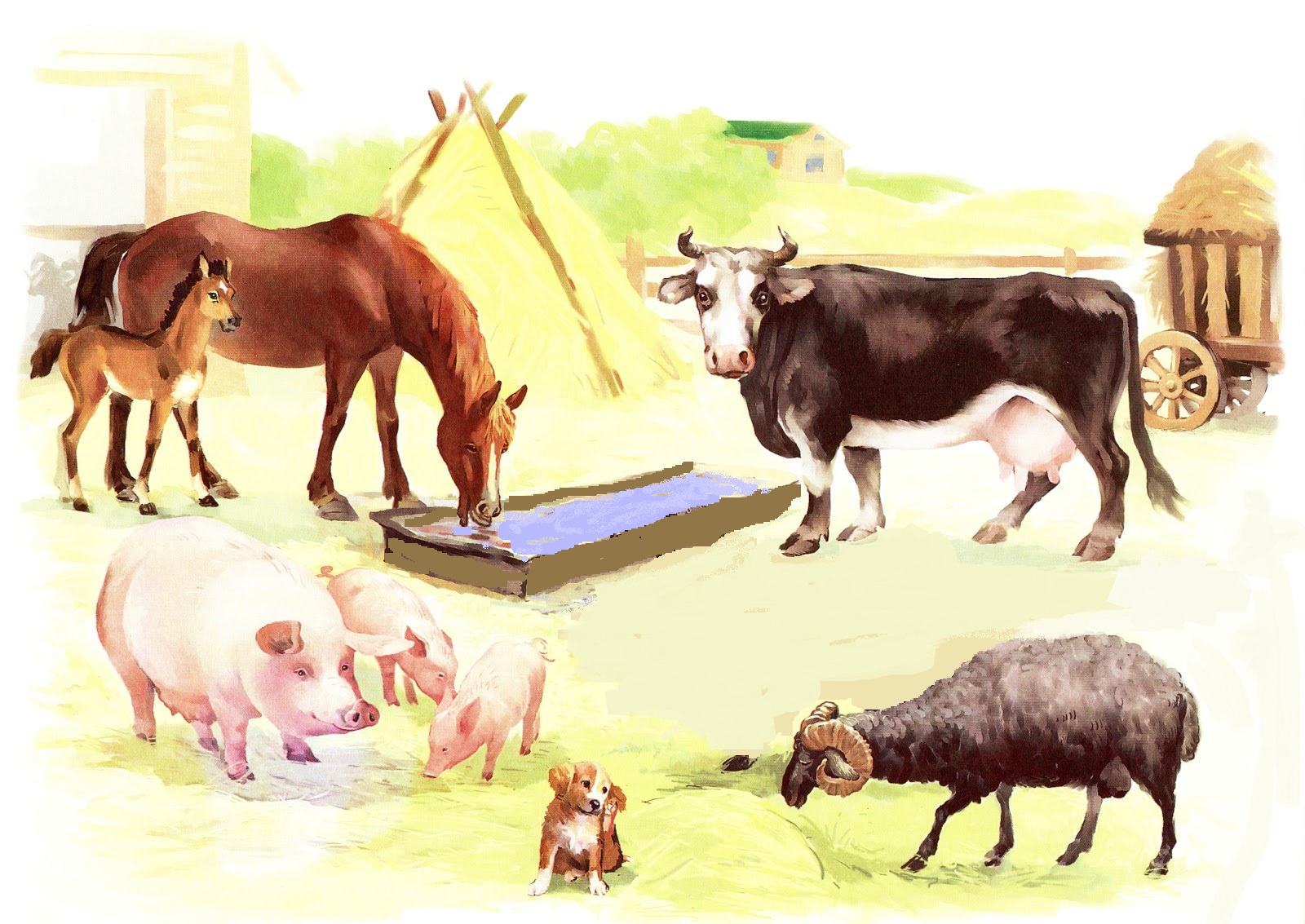 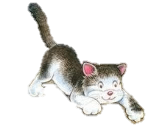 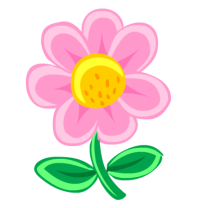 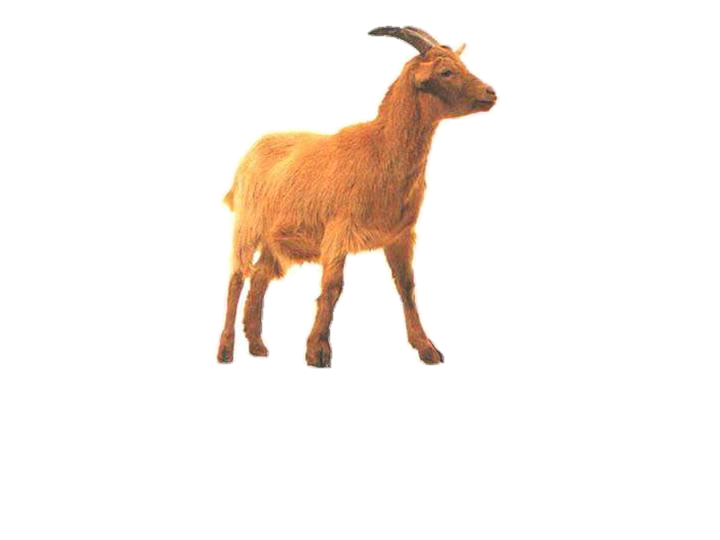 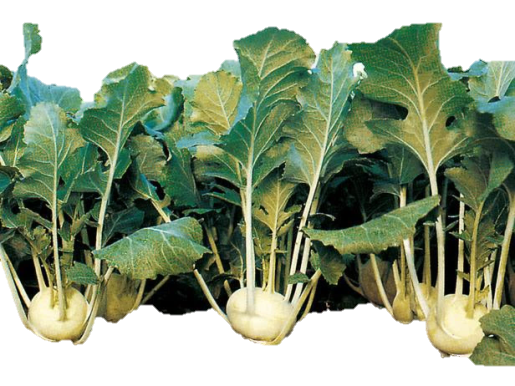 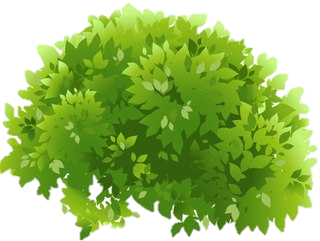 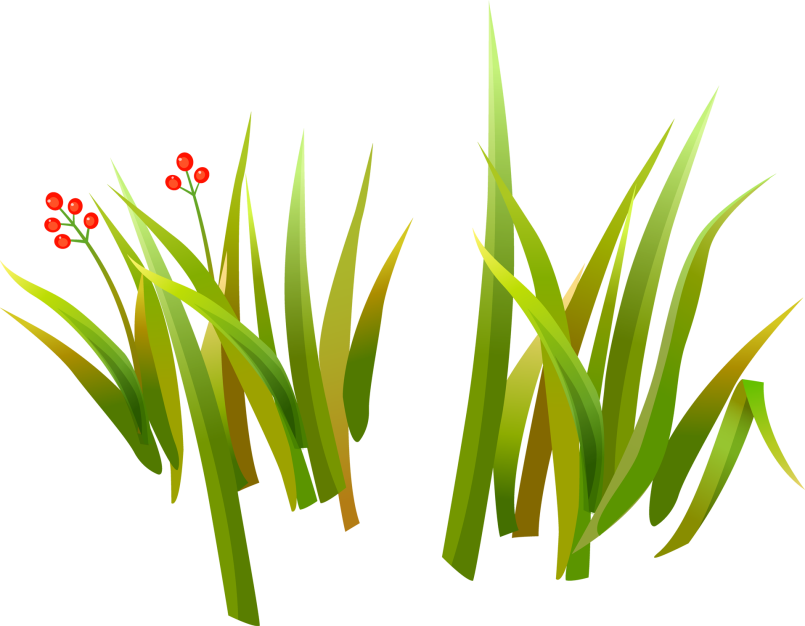 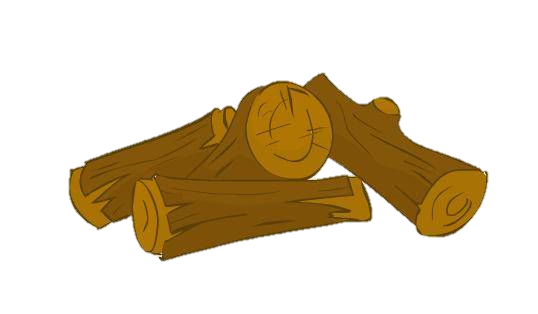 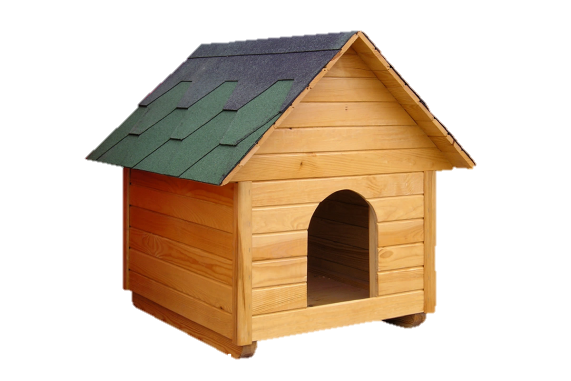 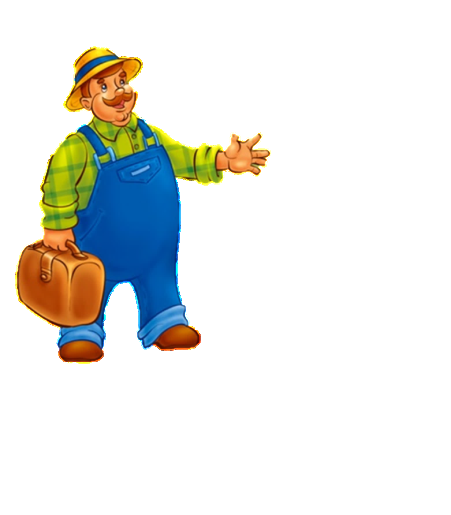 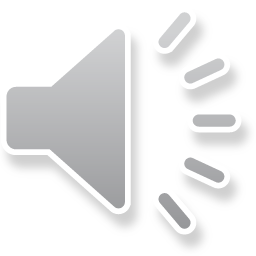 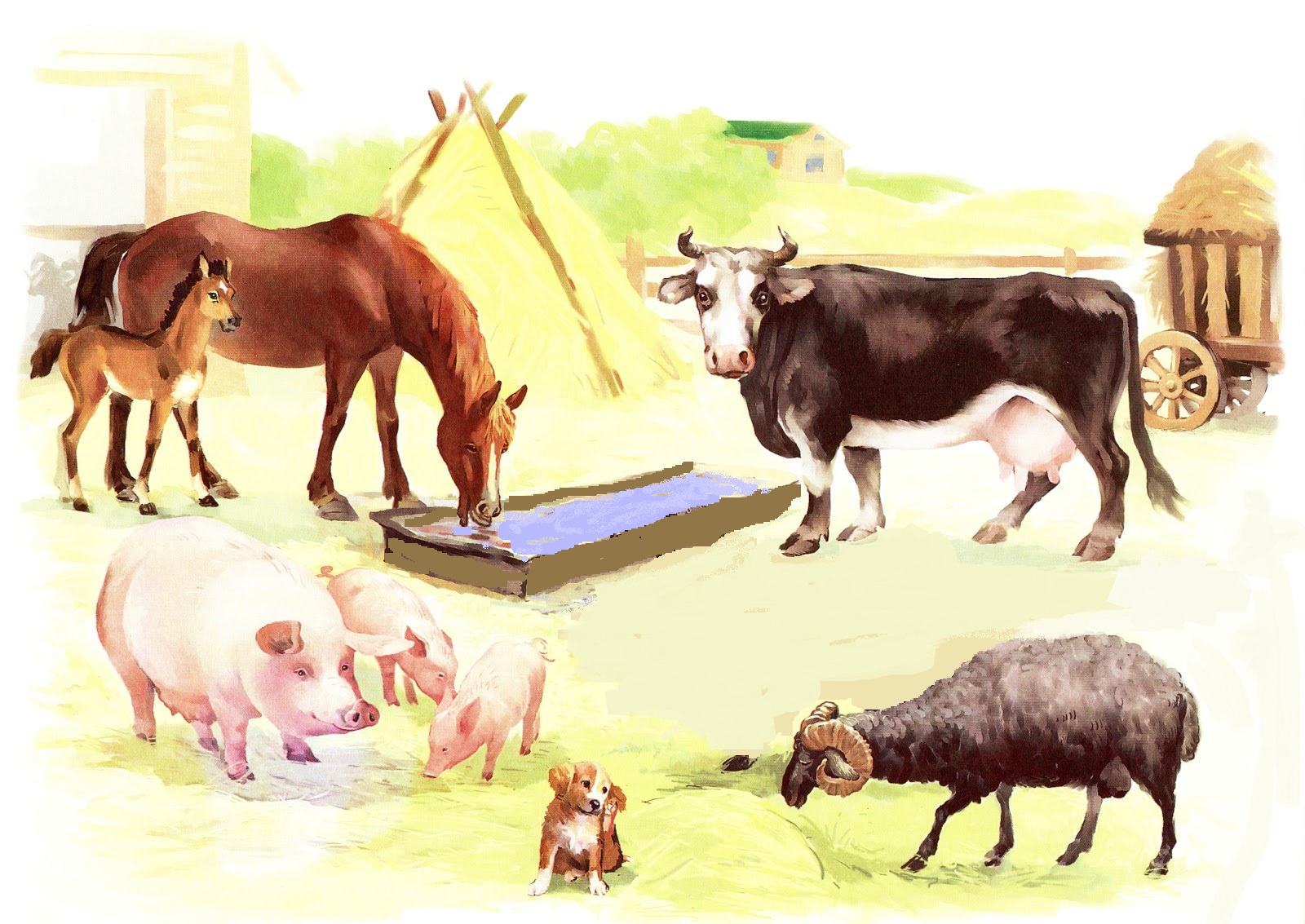 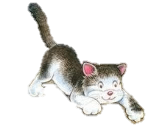 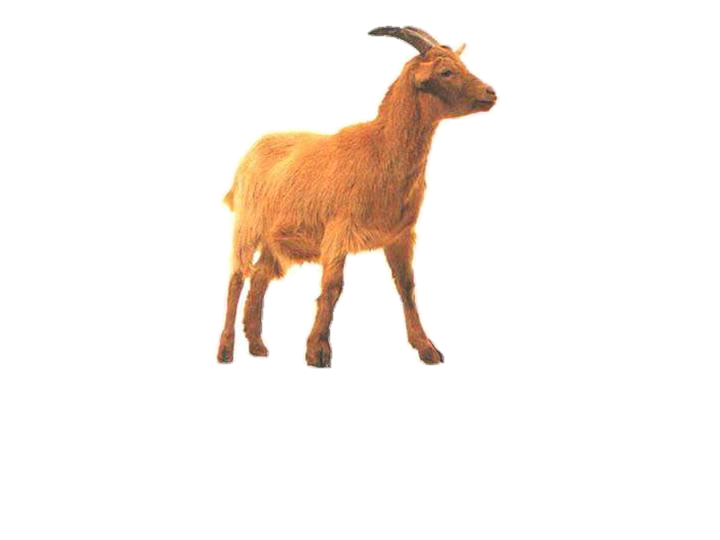 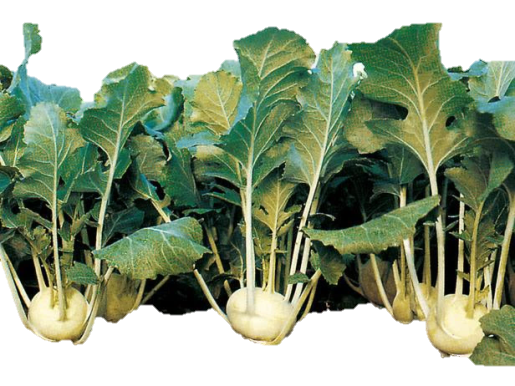 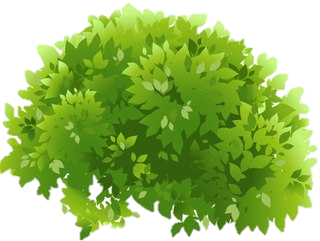 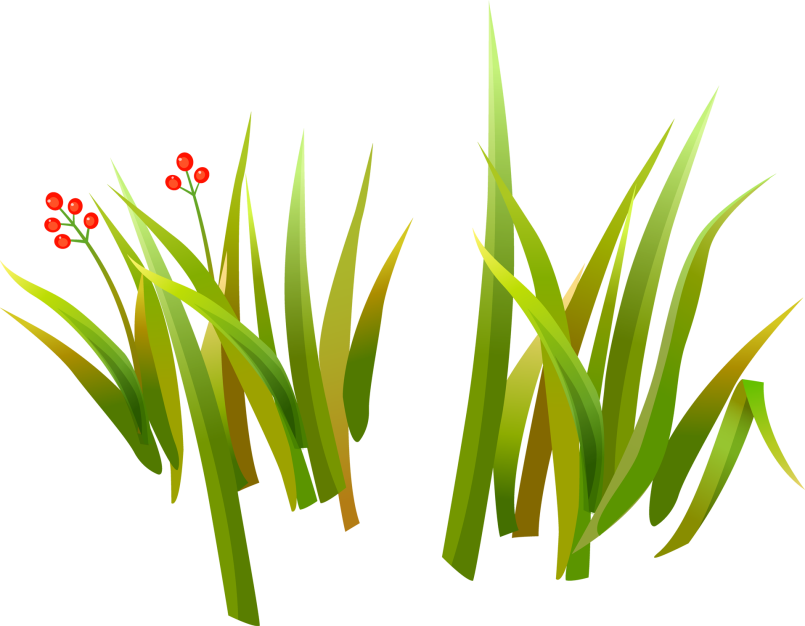 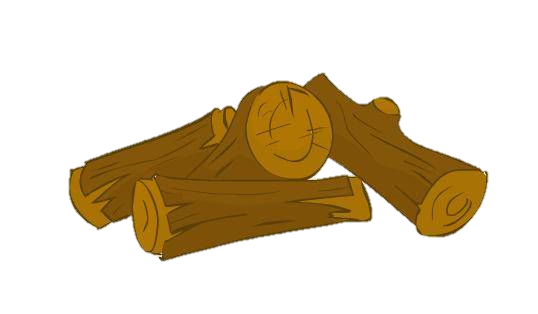 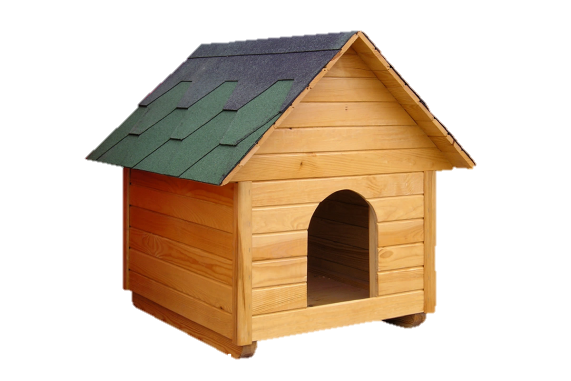 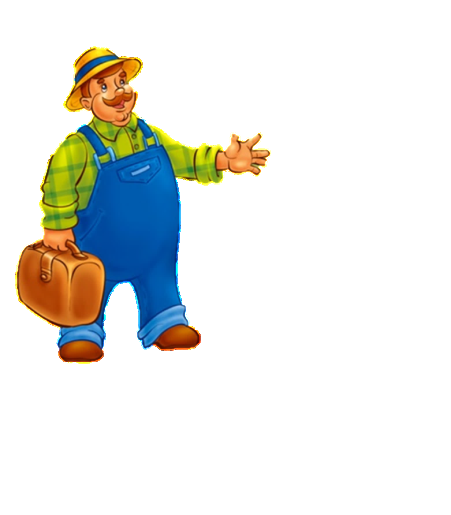 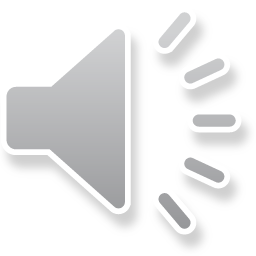 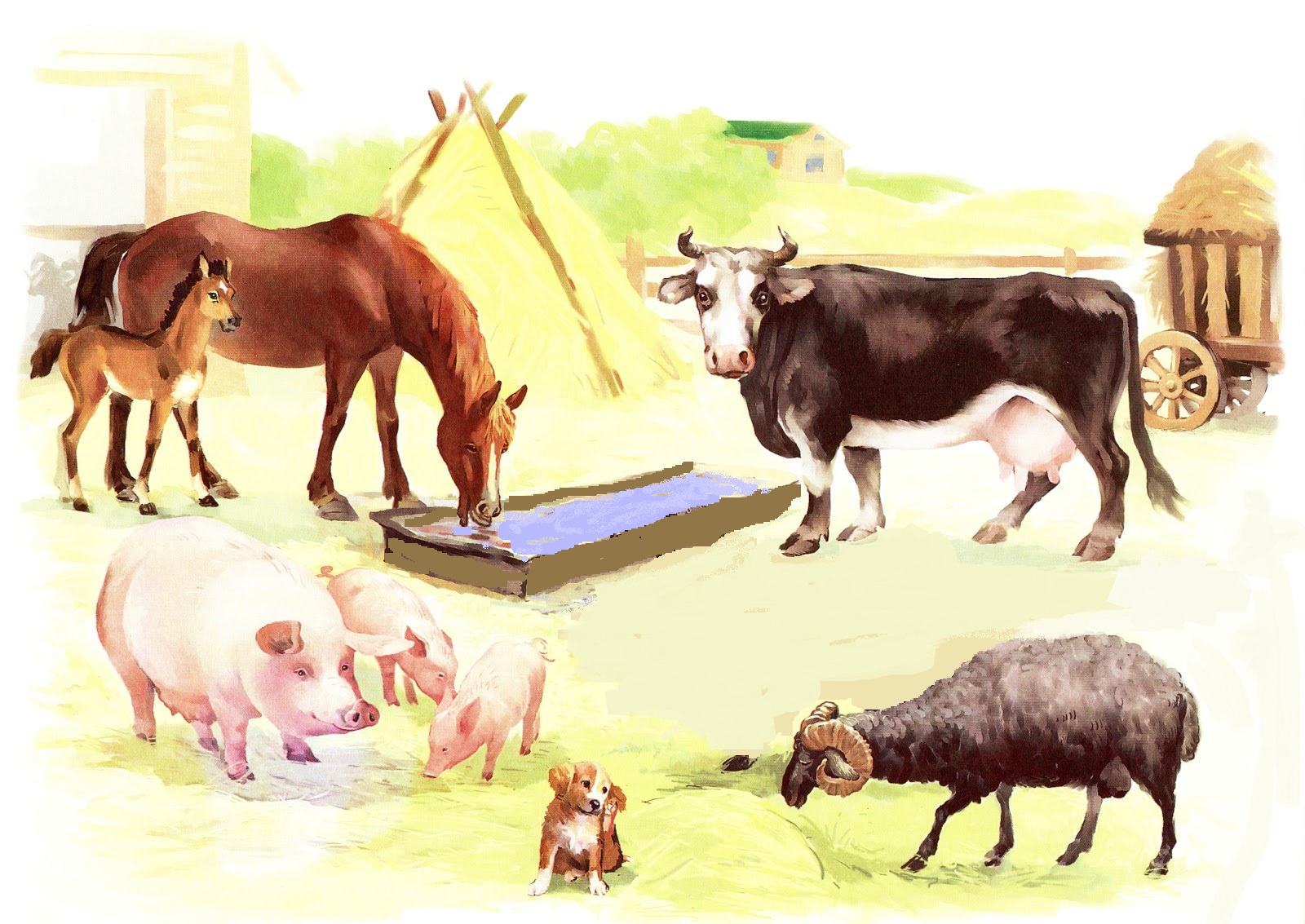 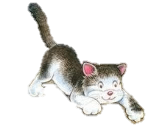 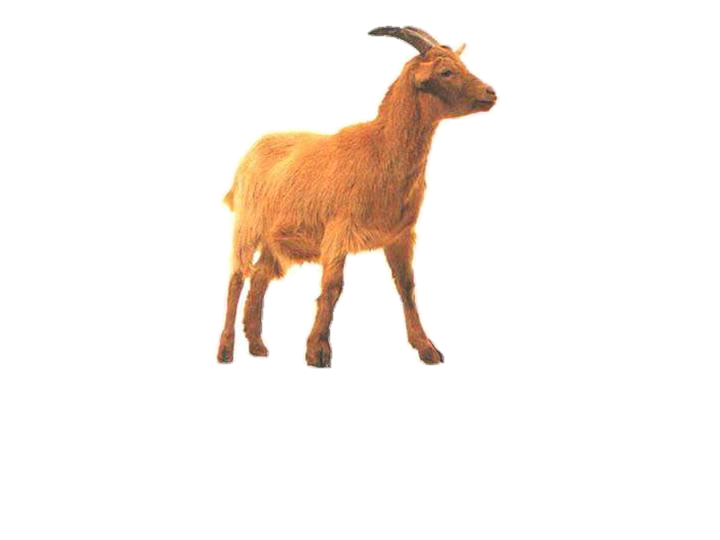 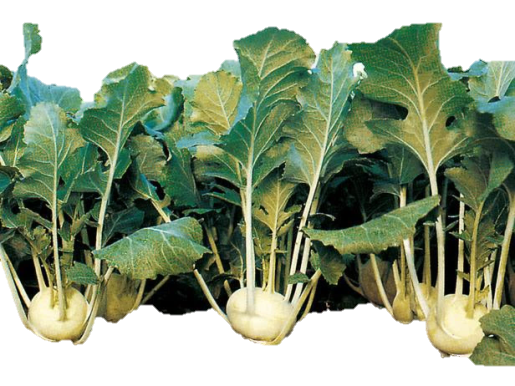 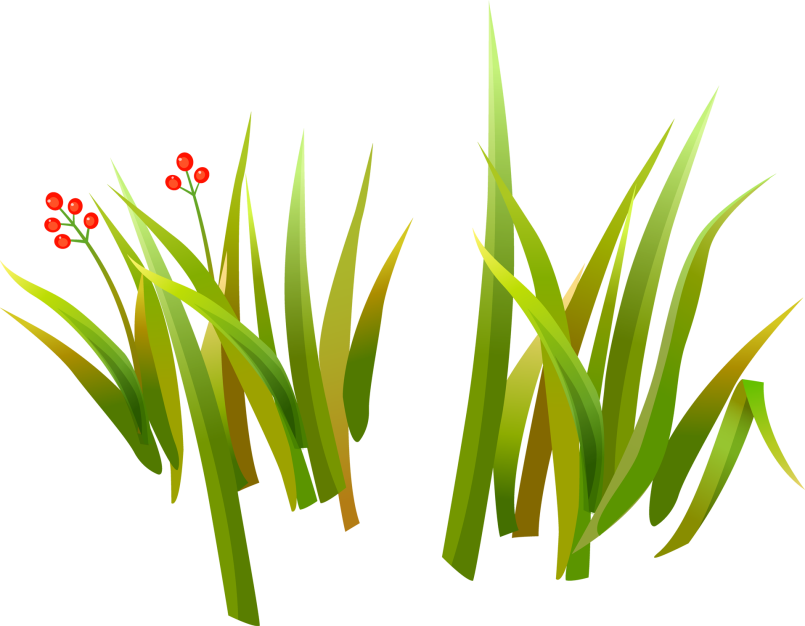 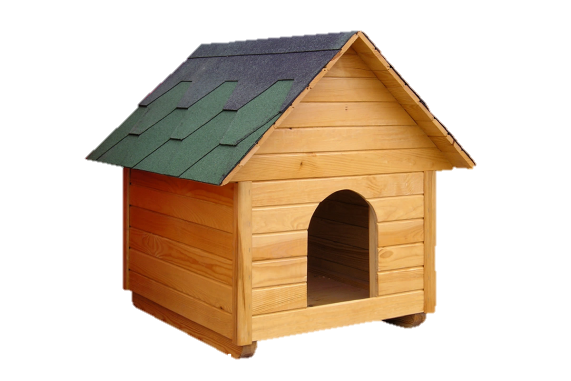 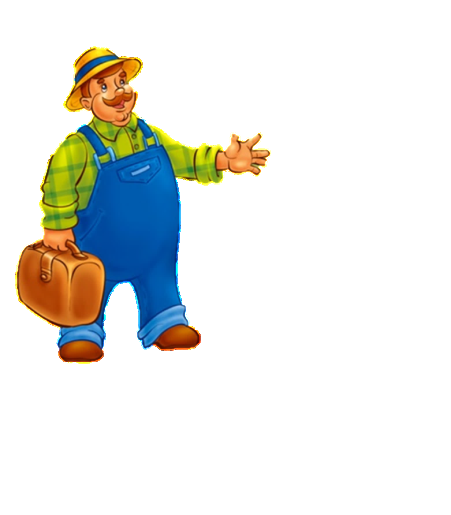 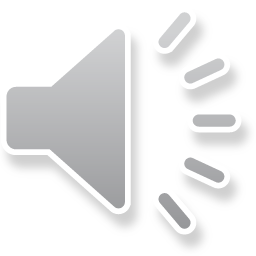 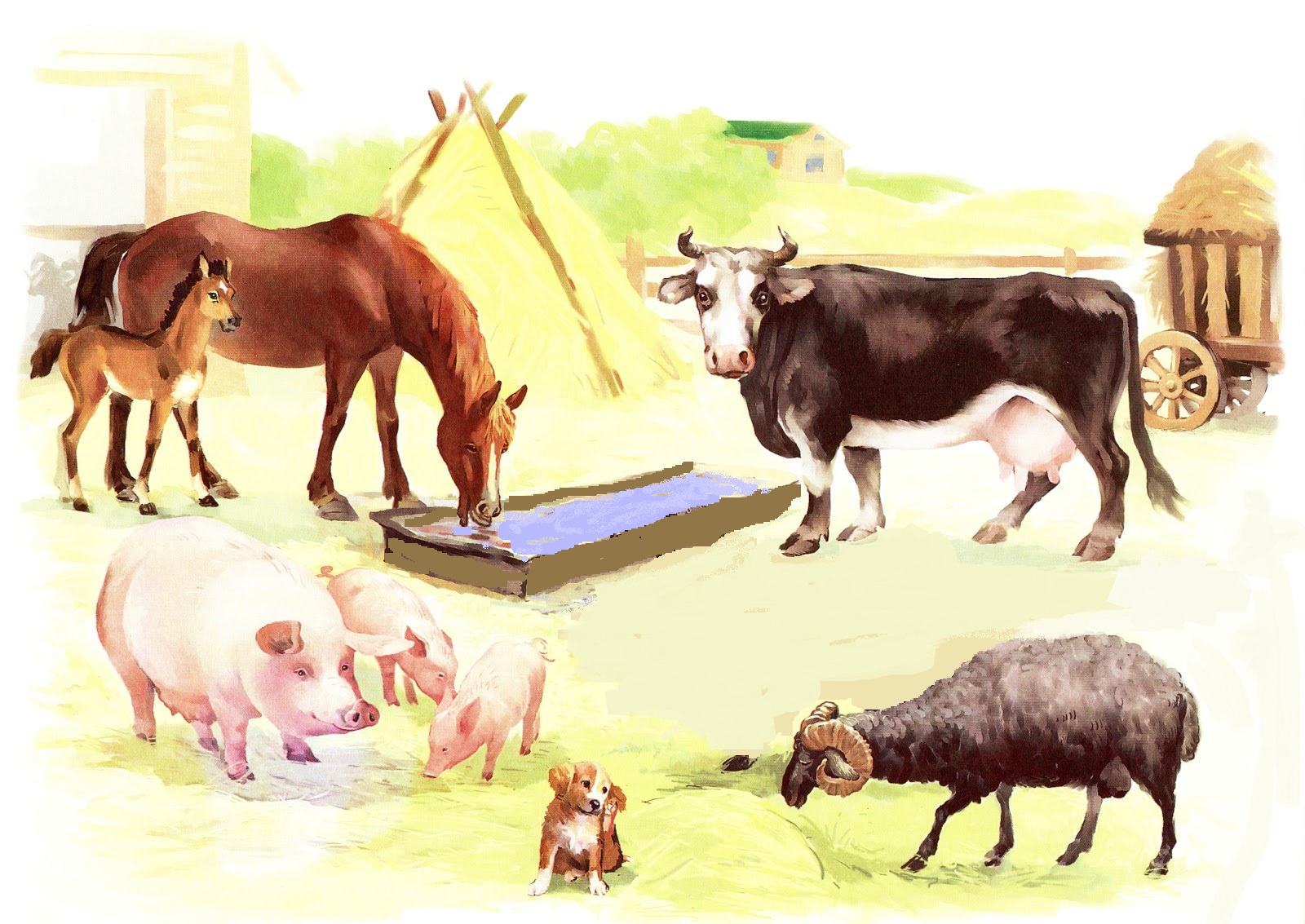 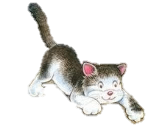 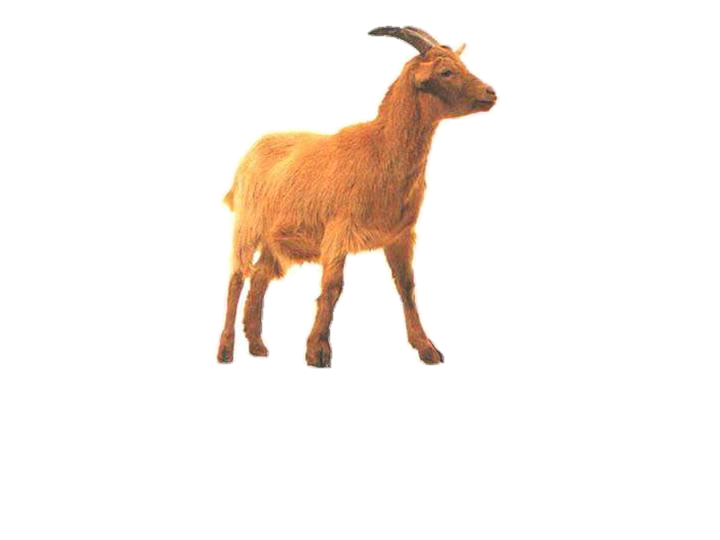 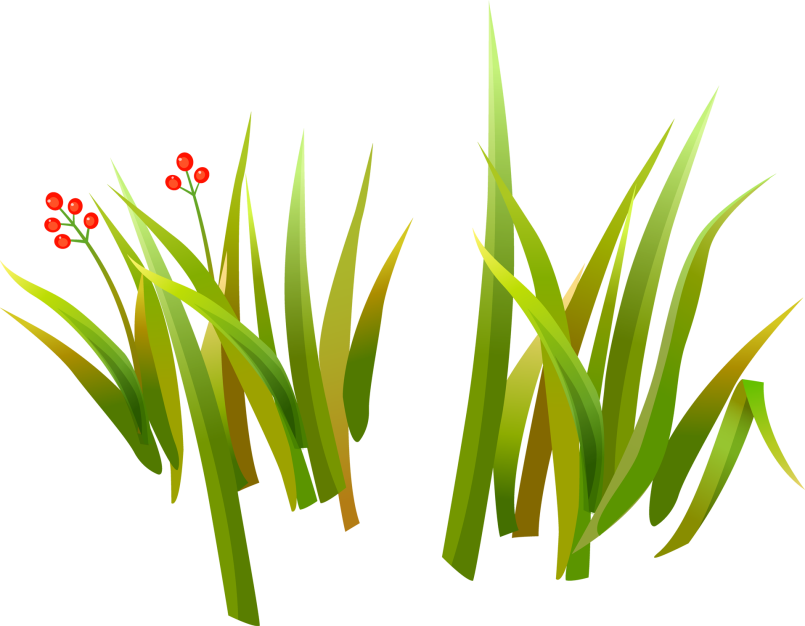 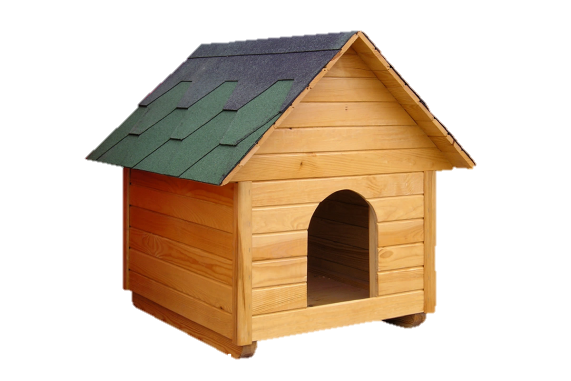 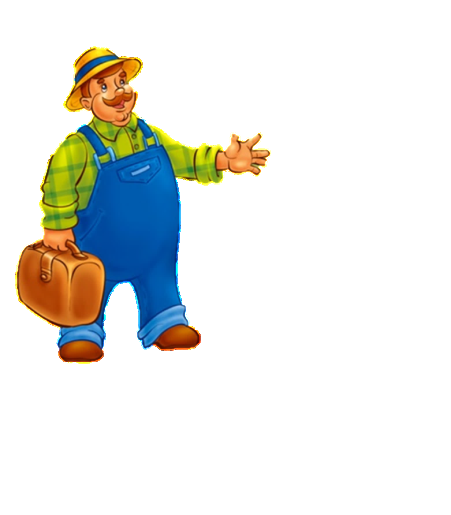 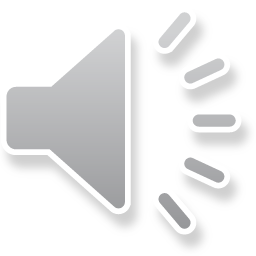 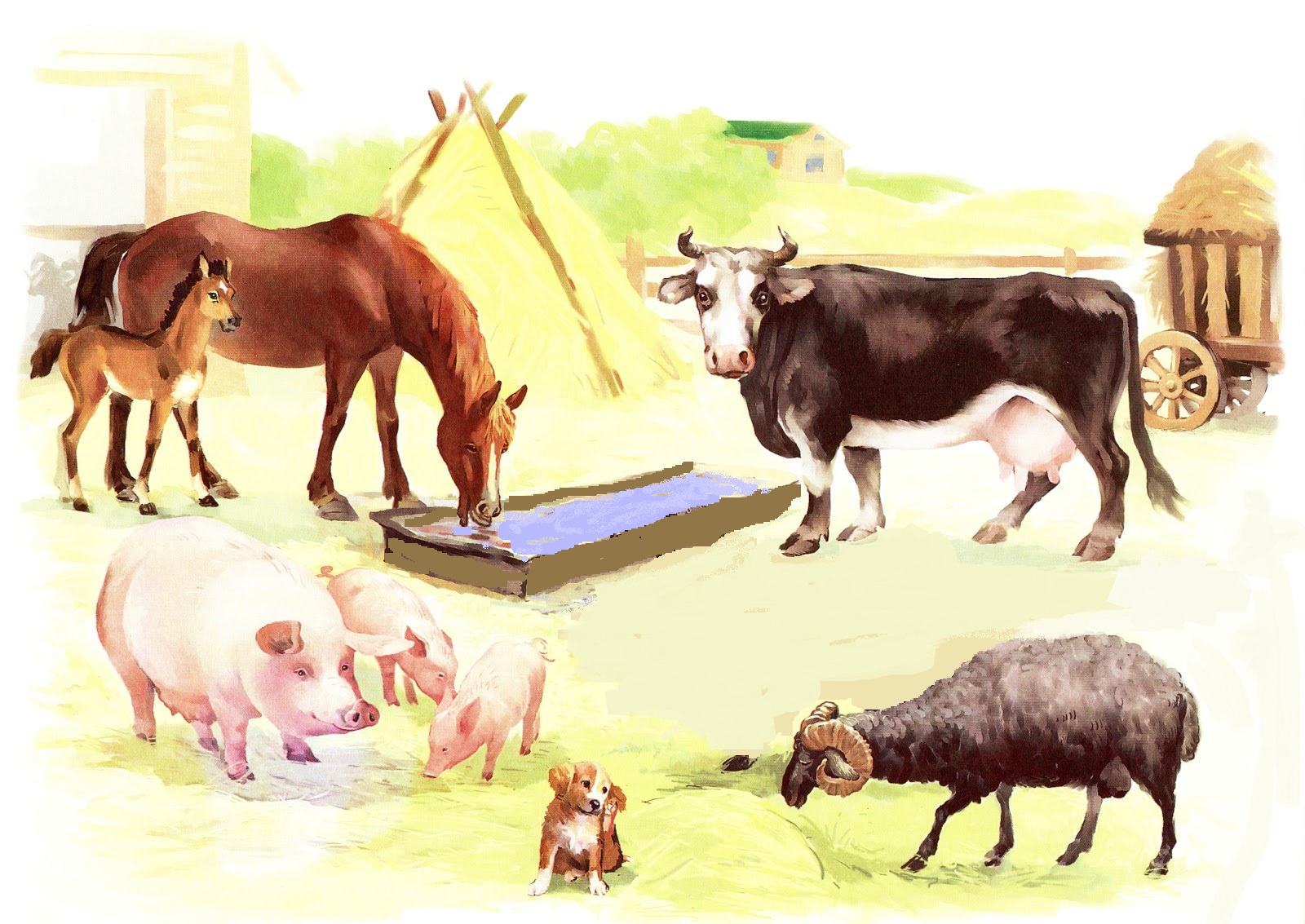 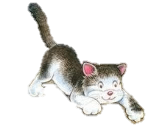 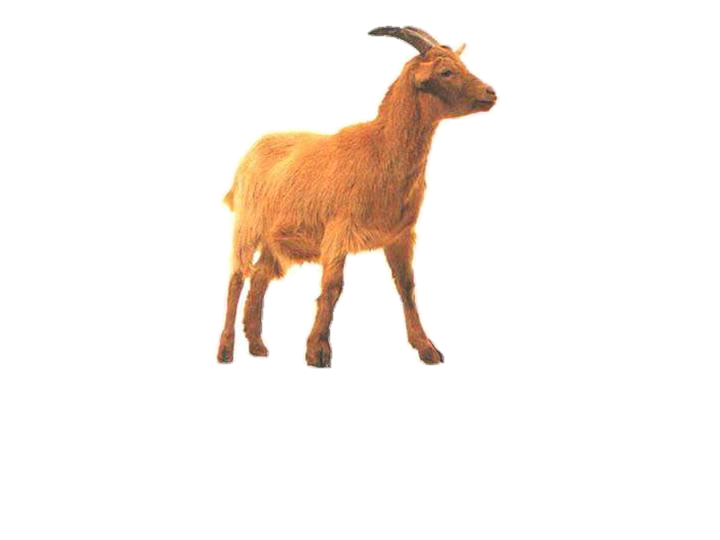 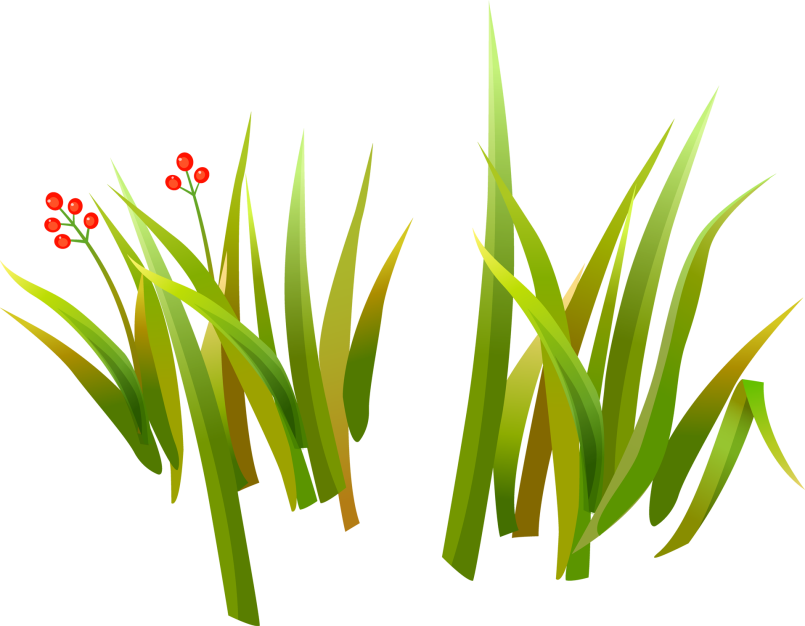 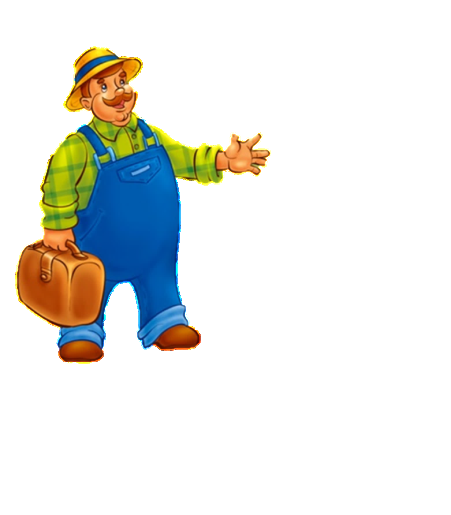 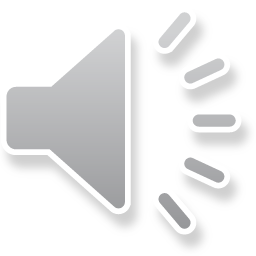 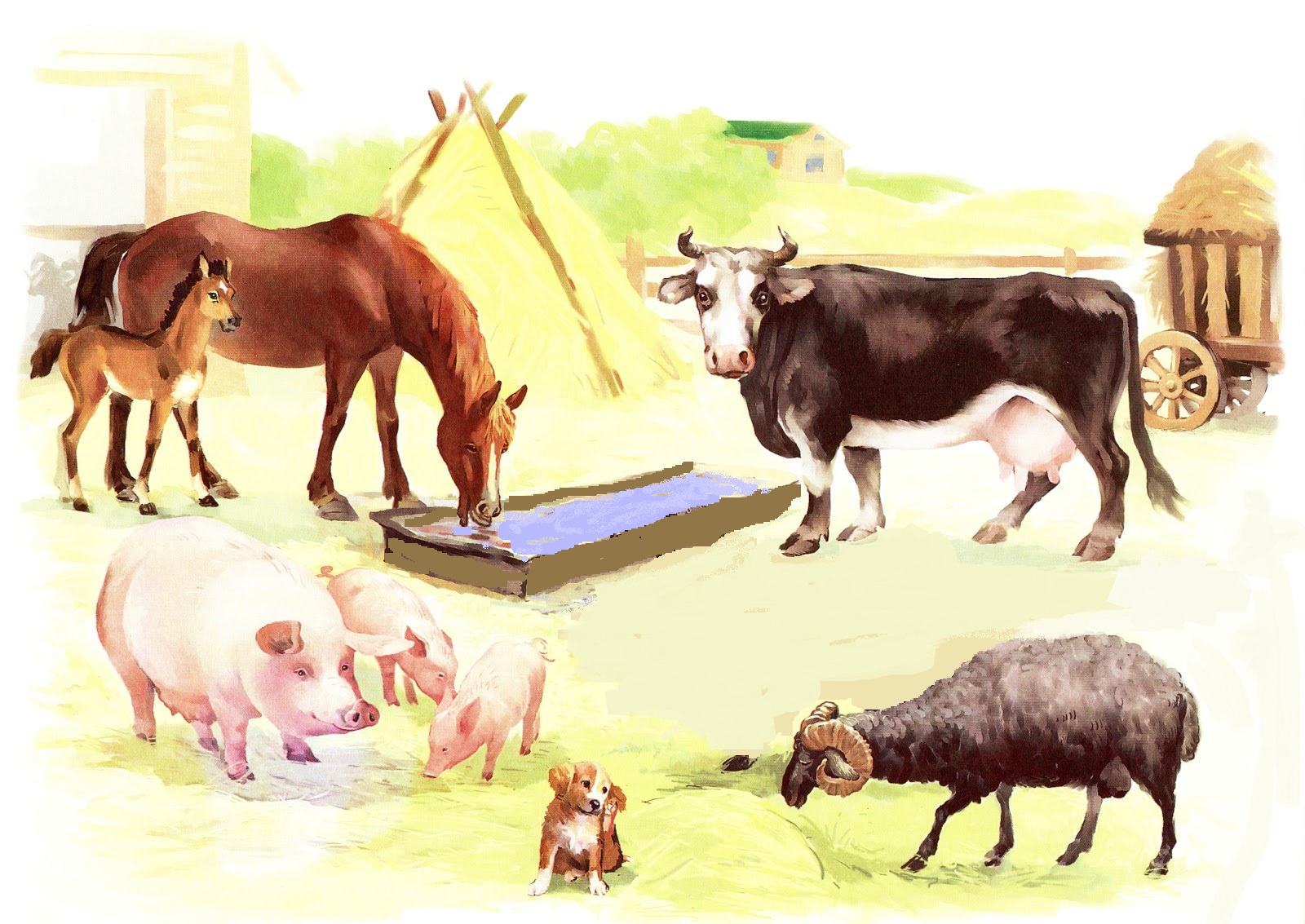 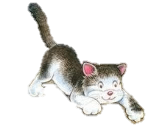 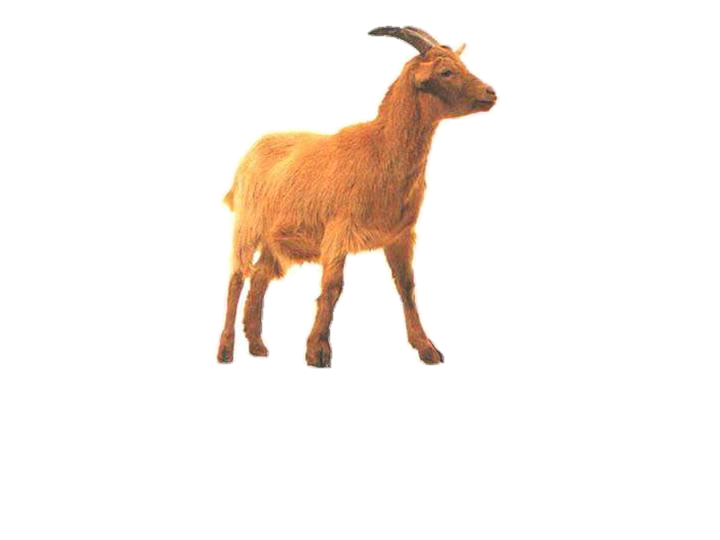 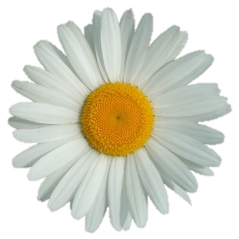 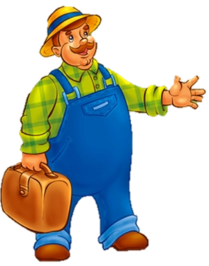 Кто чем питается?
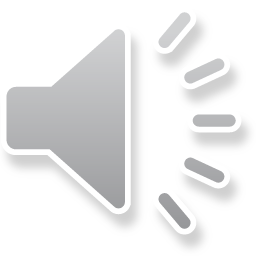 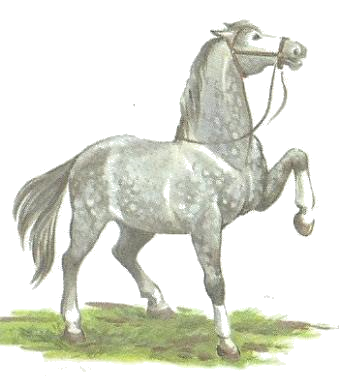 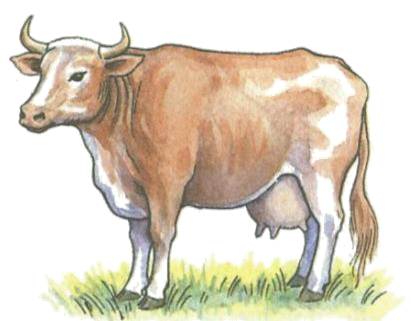 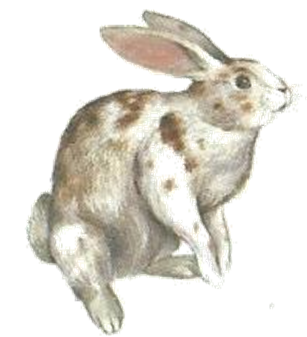 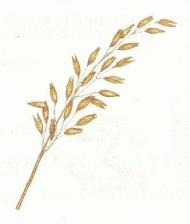 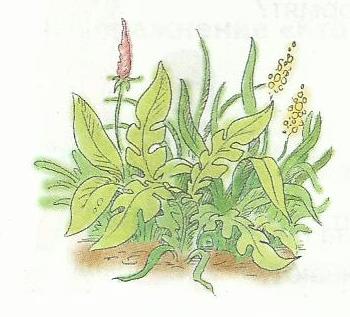 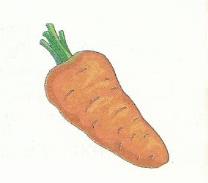 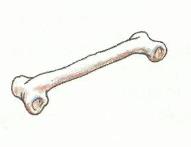 Кто чем питается?
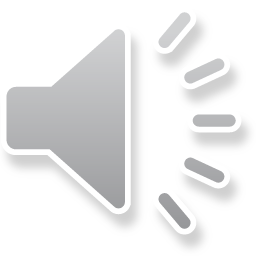 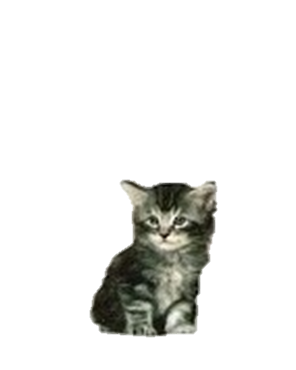 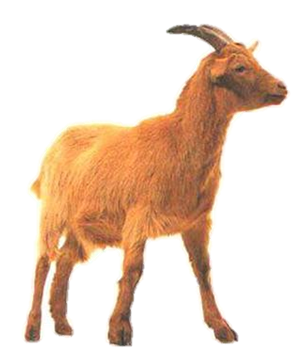 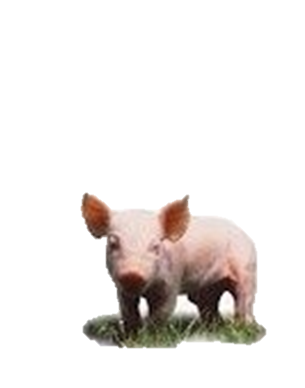 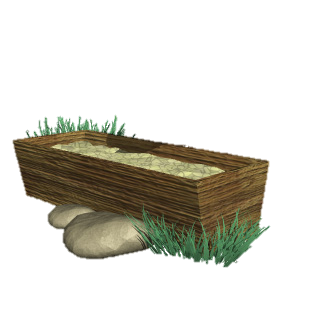 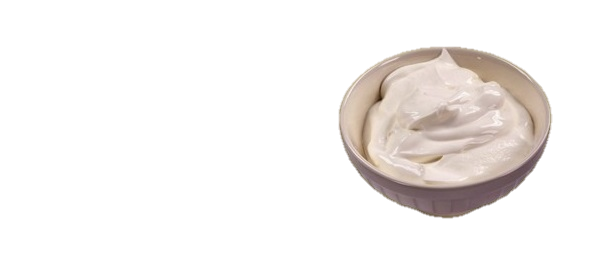 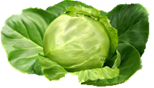 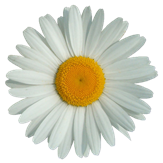 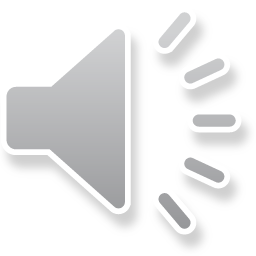 Найди детенышей животных
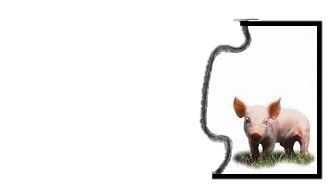 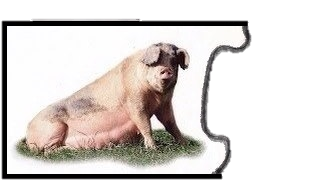 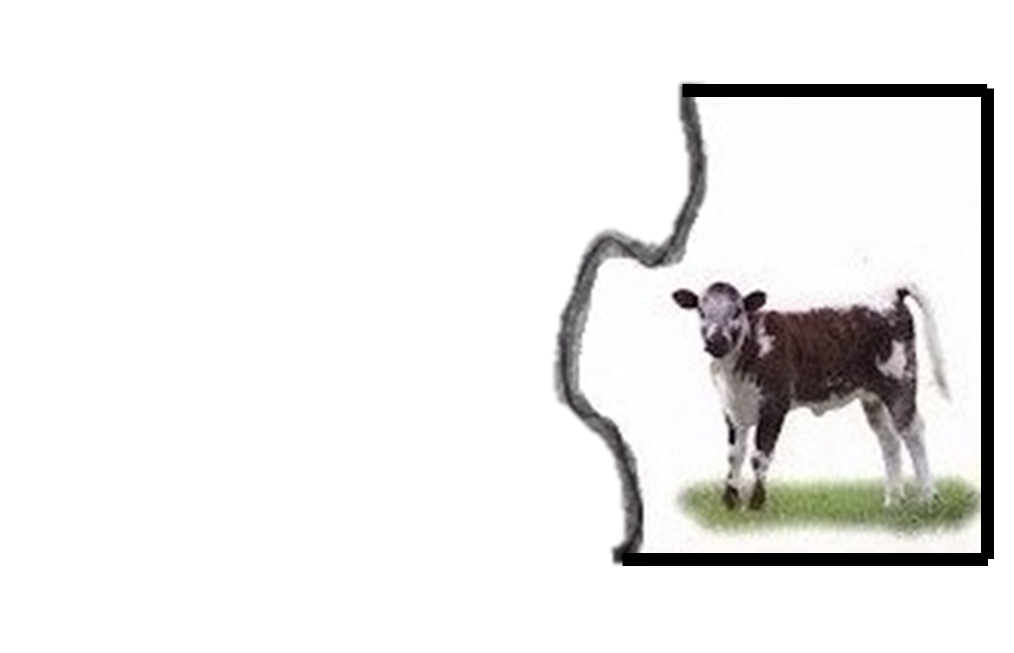 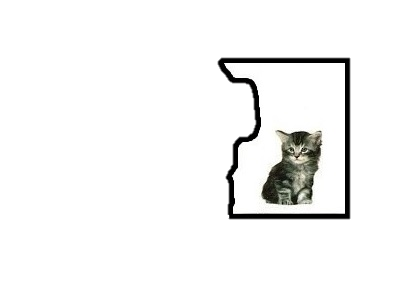 Найди детенышей животных
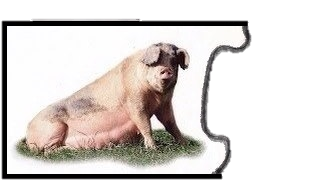 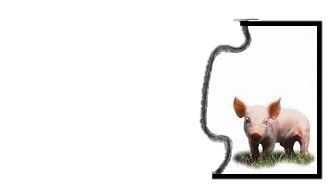 Найди детенышей животных
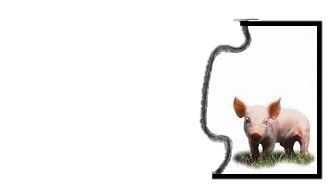 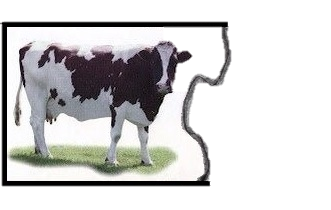 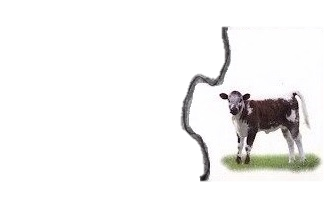 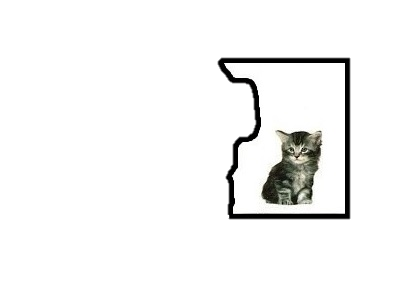 Найди детенышей животных
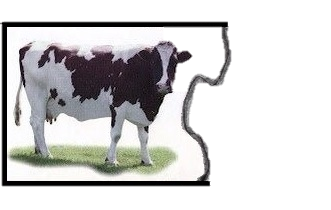 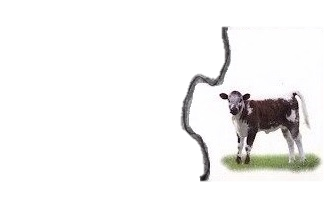 Найди детенышей животных
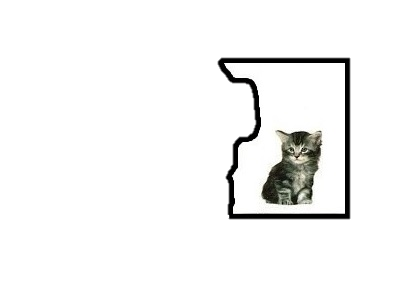 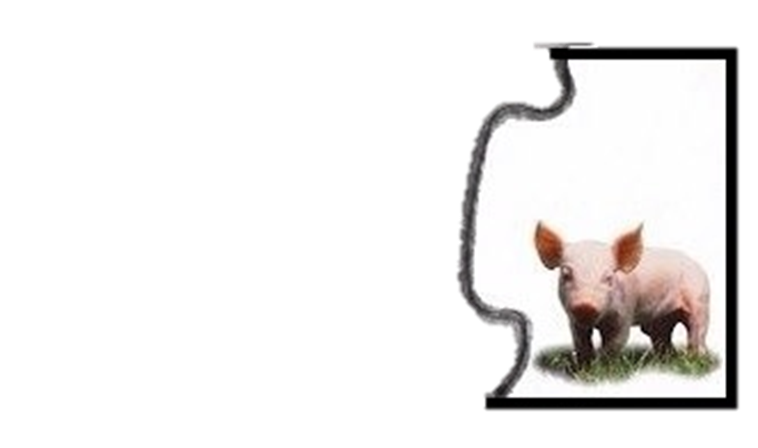 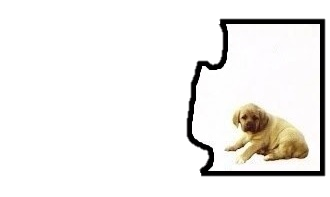 Найди детенышей животных
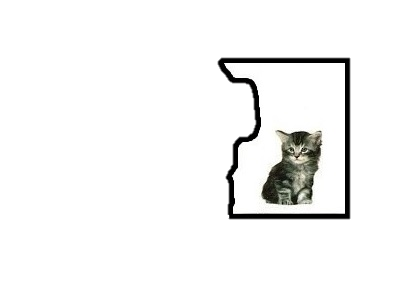 Найди детенышей животных
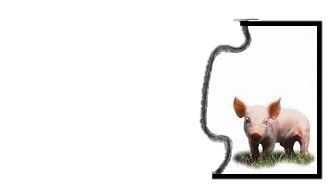 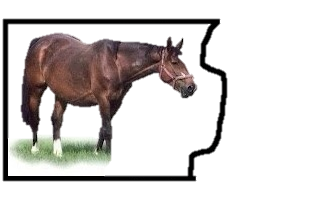 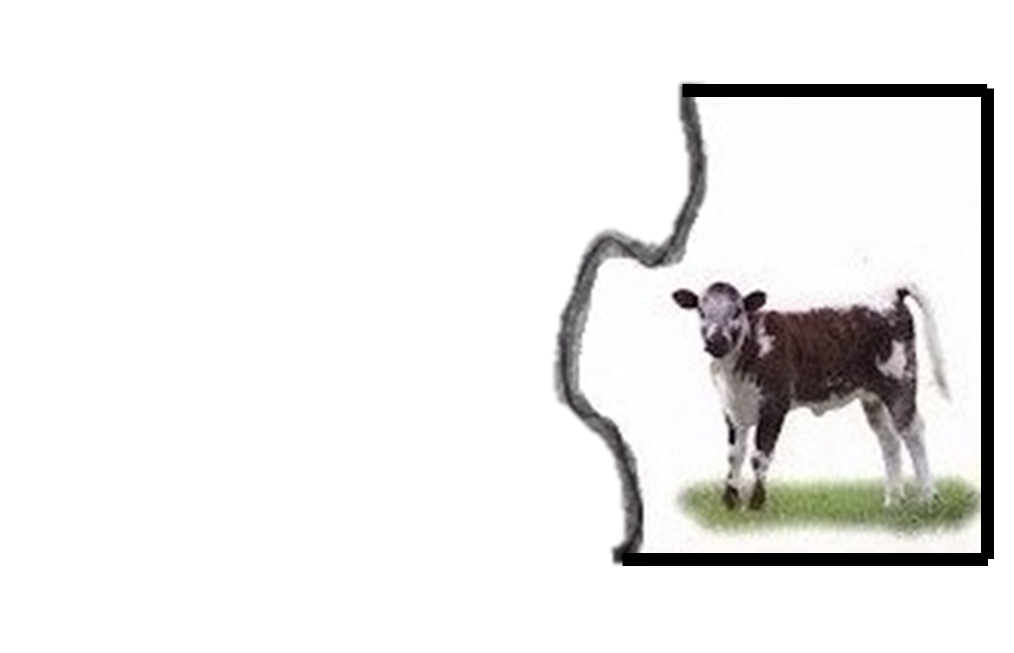 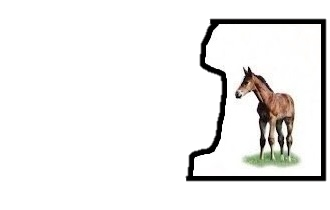 Найди детенышей животных
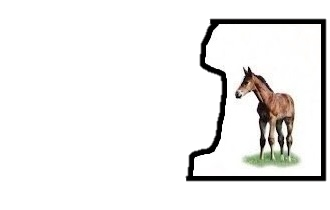 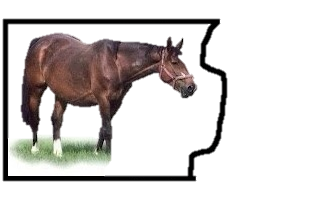 Найди детенышей животных
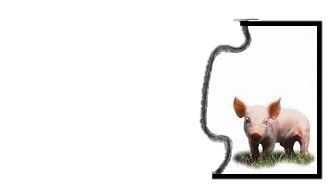 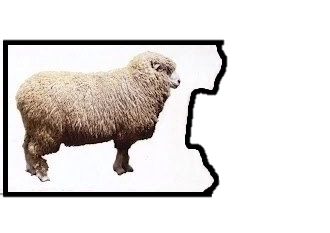 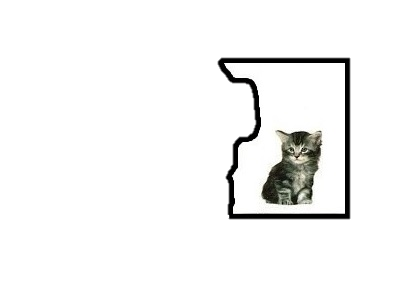 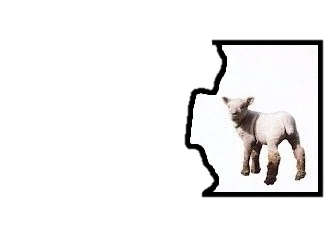 Найди детенышей животных
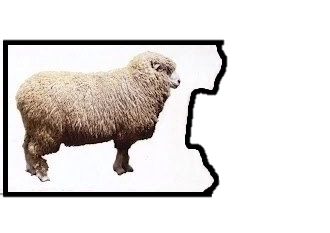 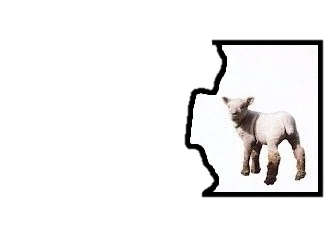 Найди детенышей животных
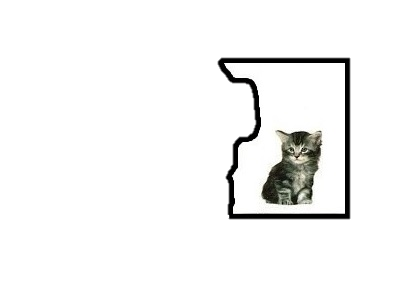 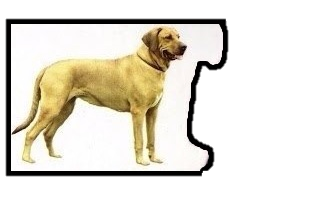 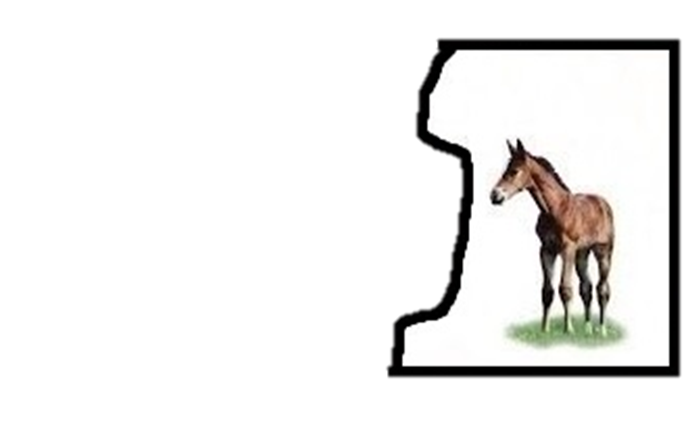 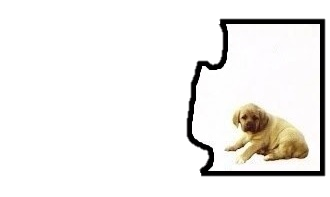 Найди детенышей животных
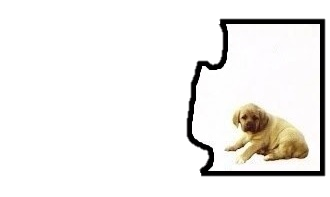 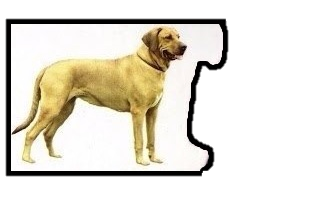 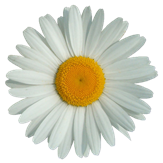 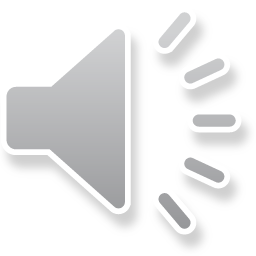 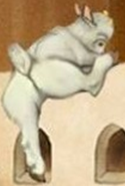 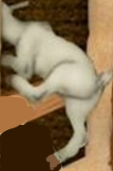 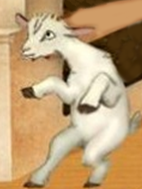 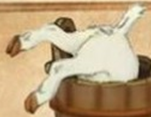 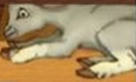 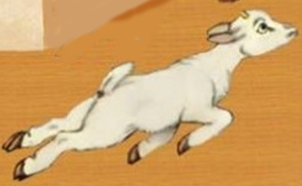 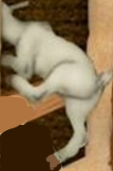 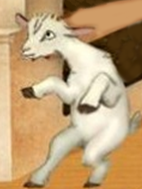 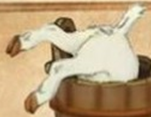 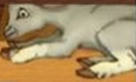 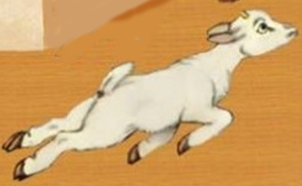 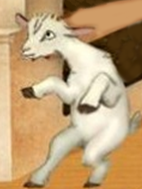 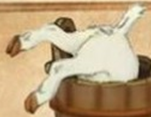 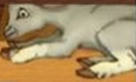 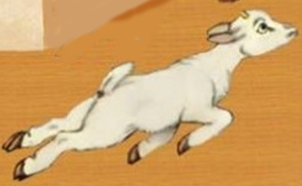 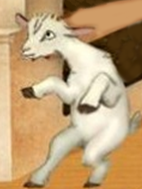 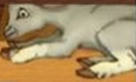 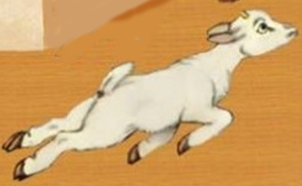 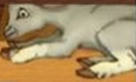 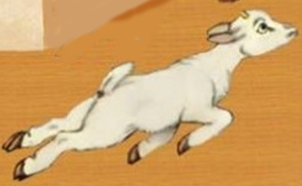 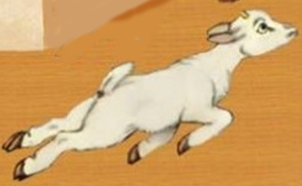 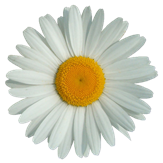 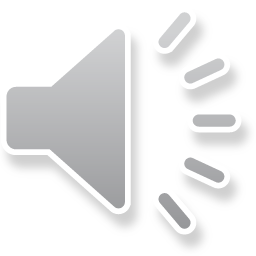 Кто где живет?
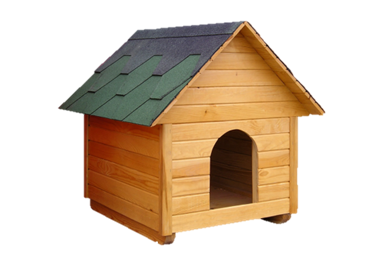 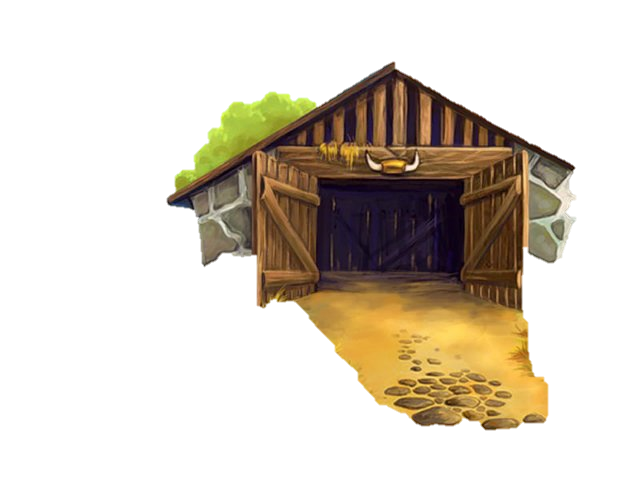 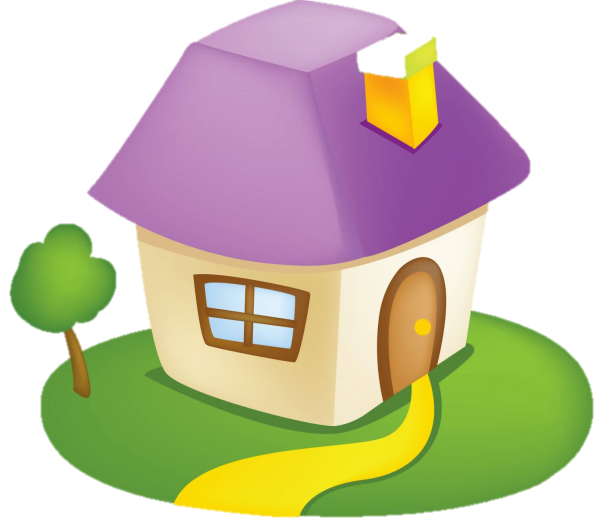 Молодец!
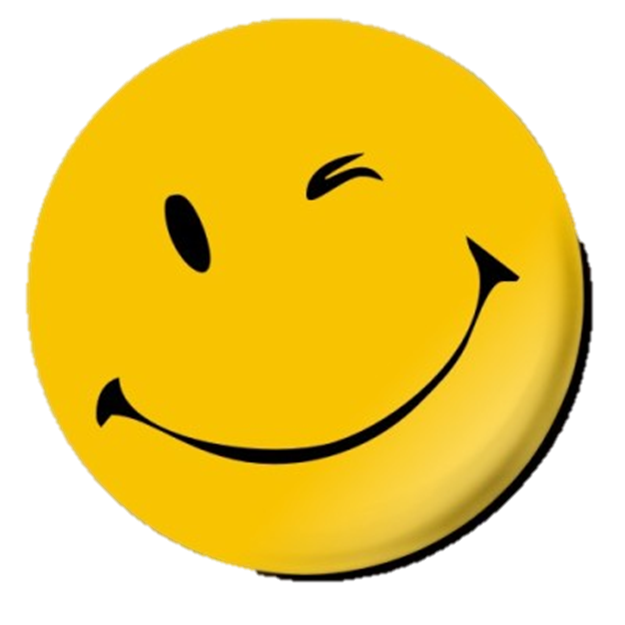 Попробуй еще раз.
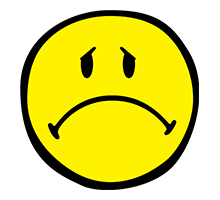 Кто где живет?
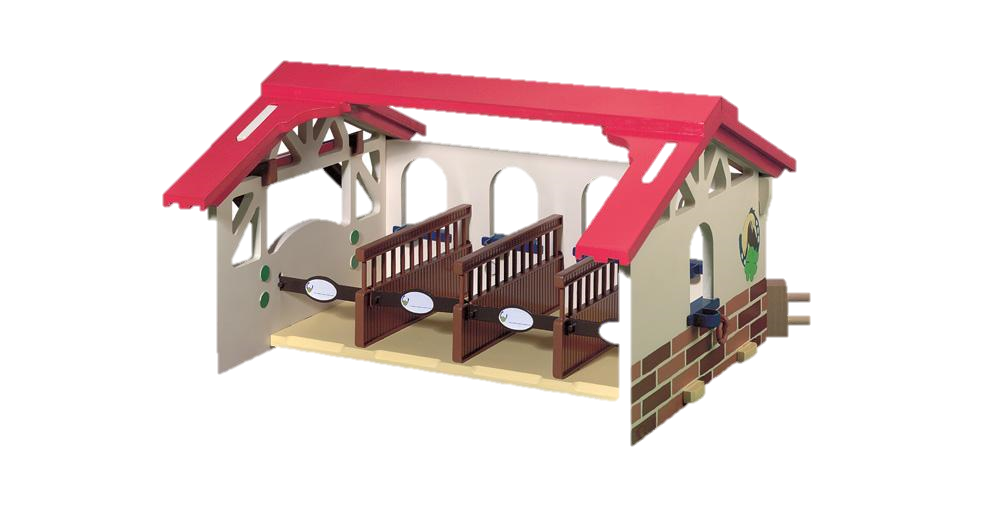 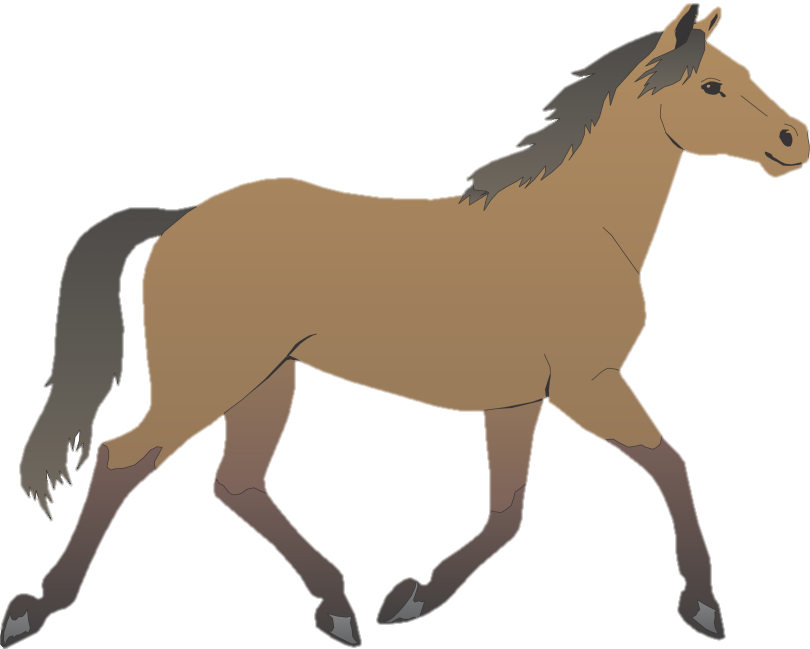 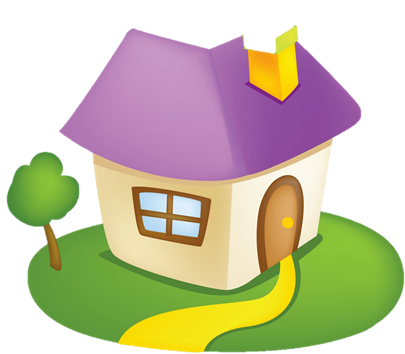 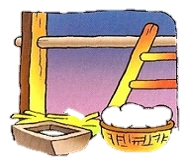 Молодец!
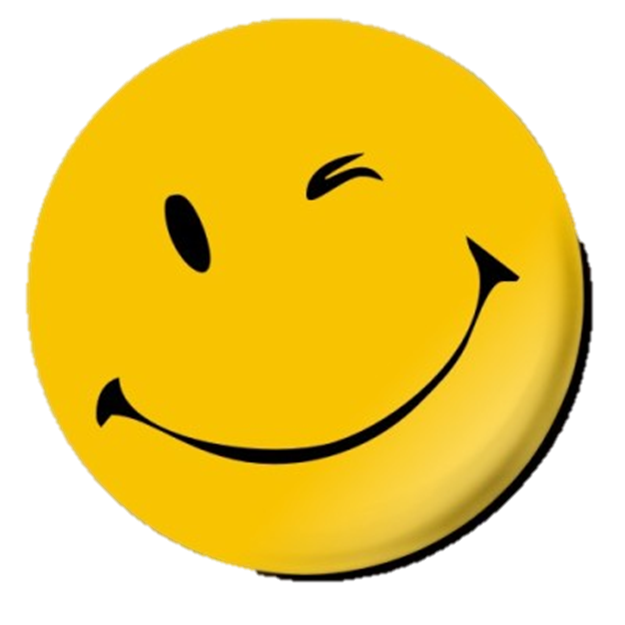 Попробуй еще раз.
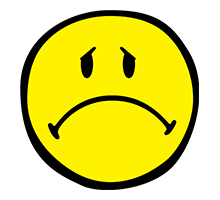 Кто где живет?
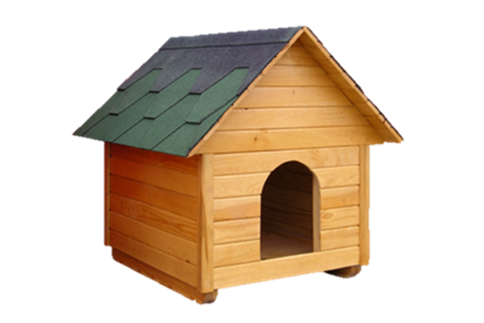 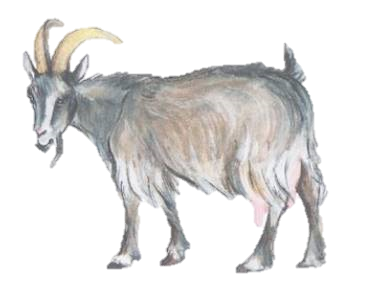 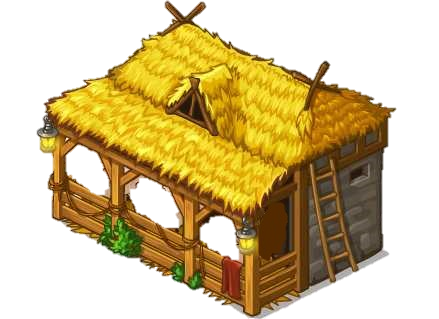 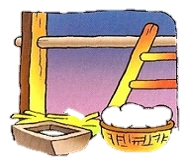 Молодец!
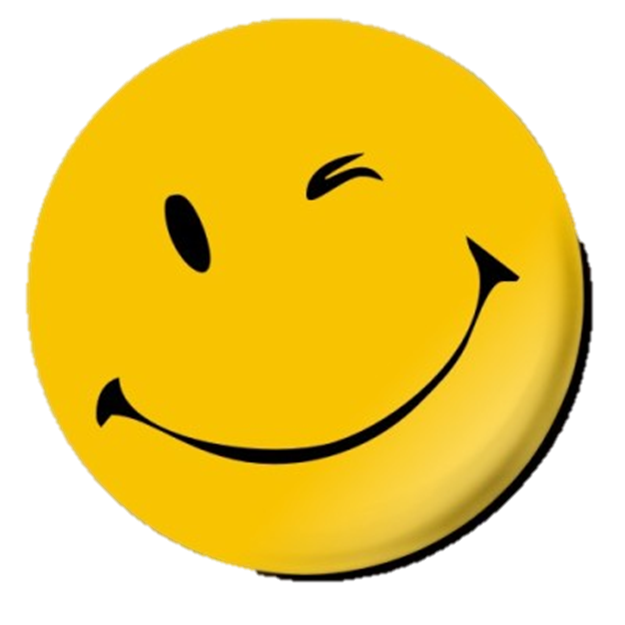 Попробуй еще раз.
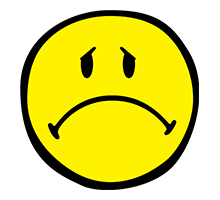 Кто где живет?
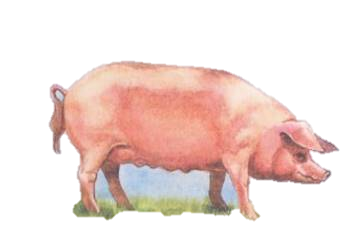 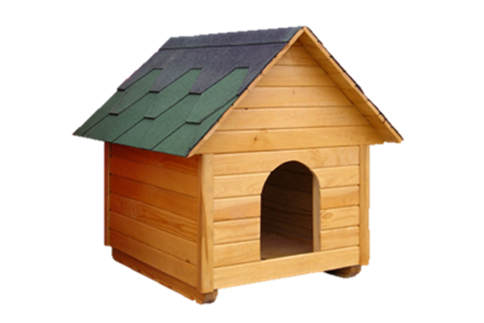 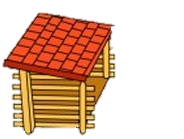 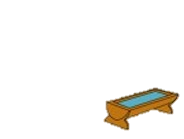 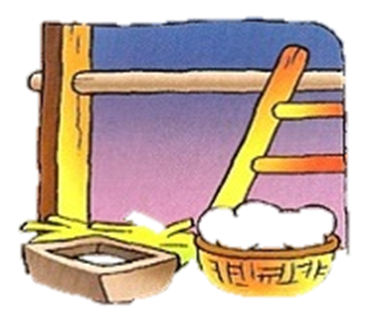 Молодец!
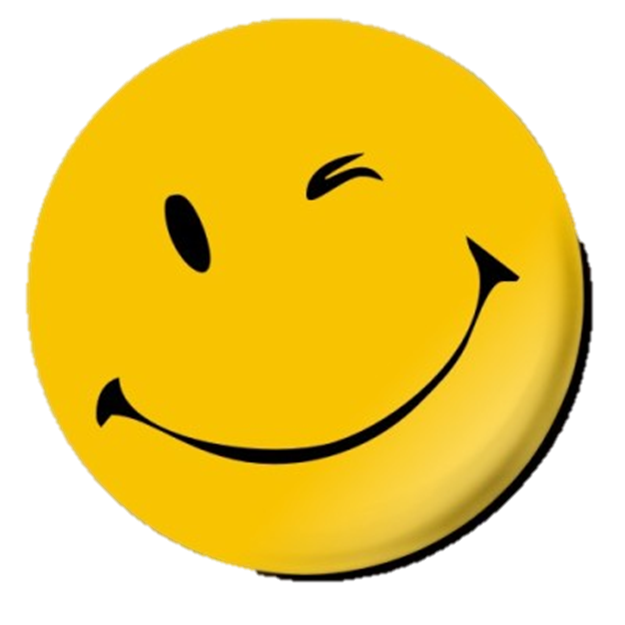 Попробуй еще раз.
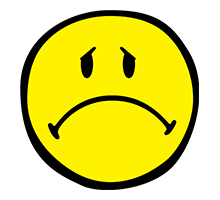 Кто где живет?
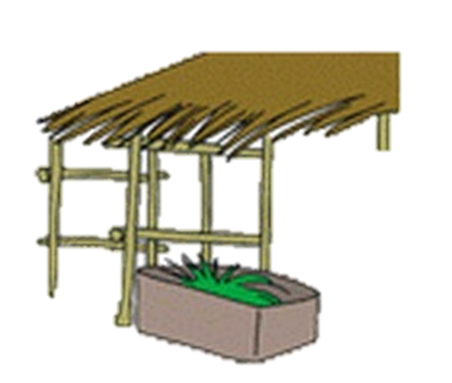 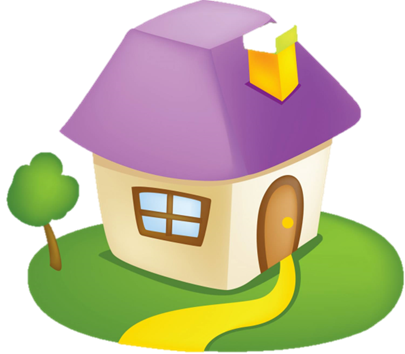 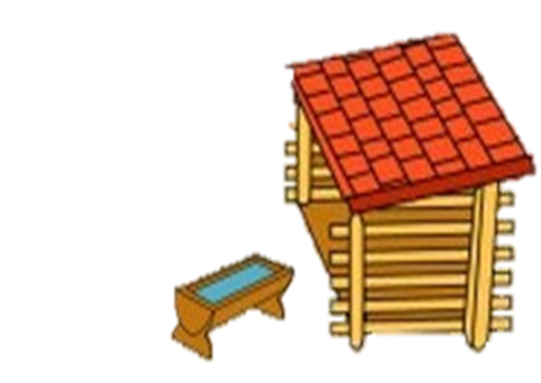 Молодец!
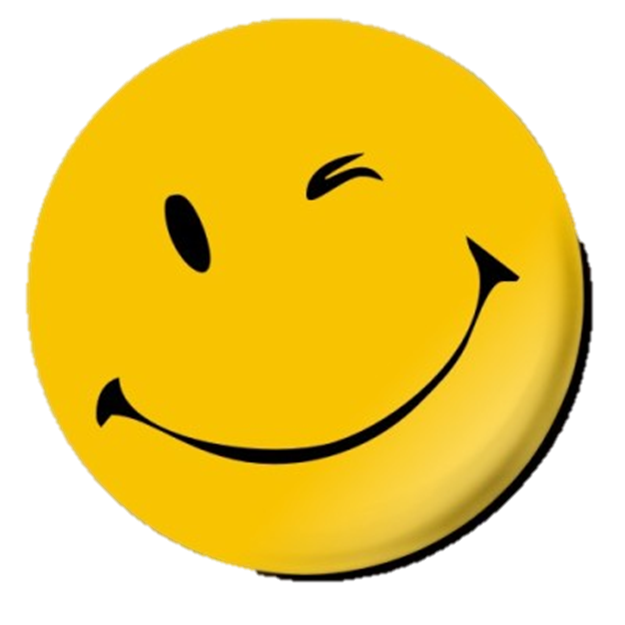 Попробуй еще раз.
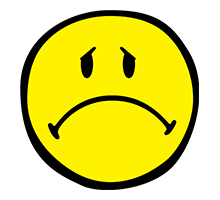 Кто где живет?
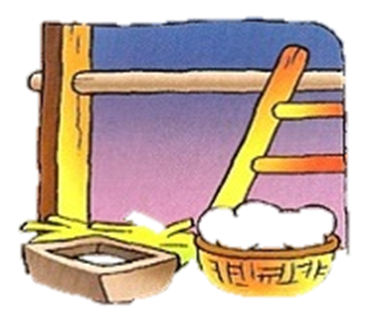 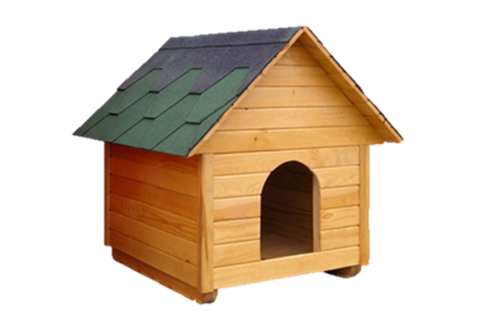 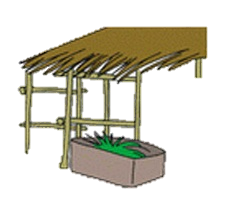 Молодец!
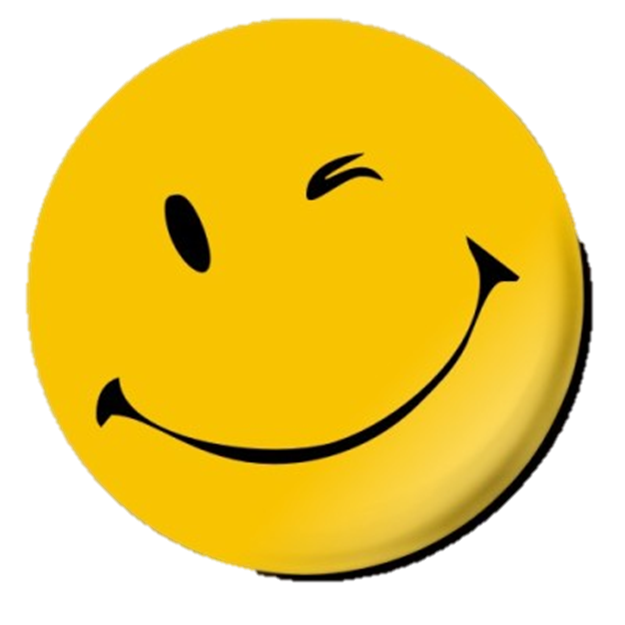 Попробуй еще раз.
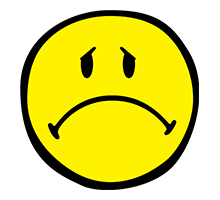 Кто где живет?
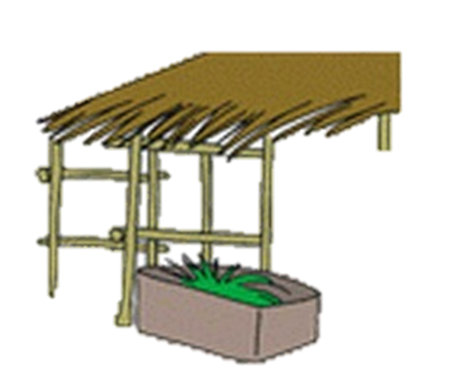 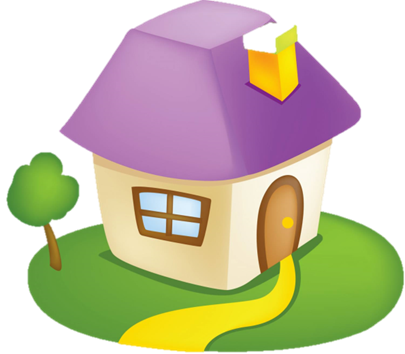 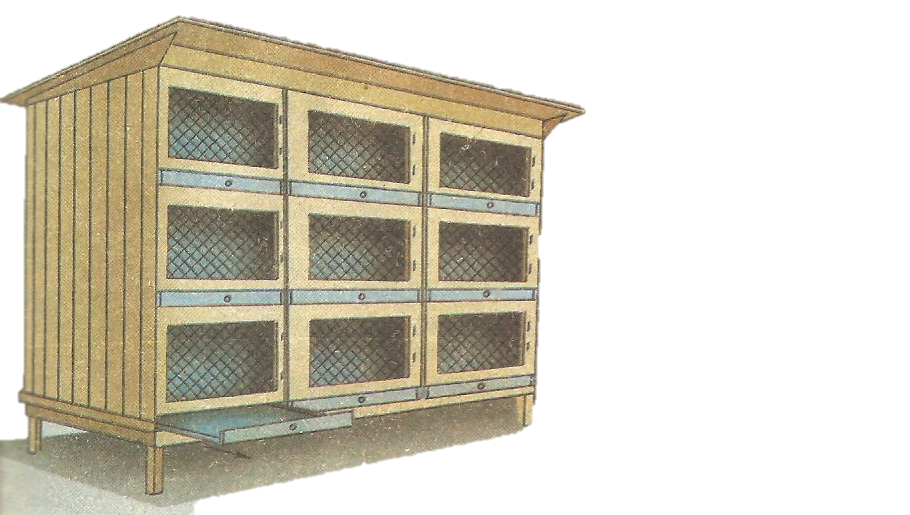 Молодец!
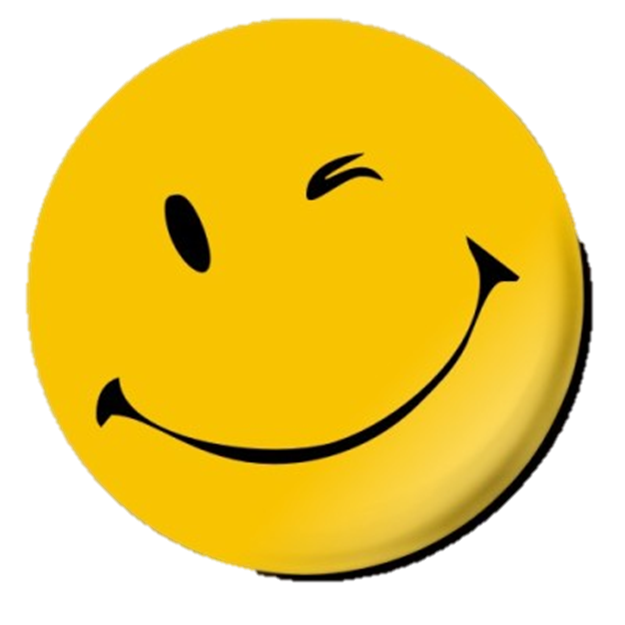 Попробуй еще раз.
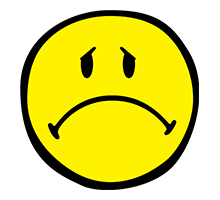 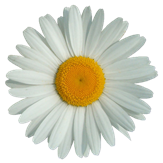 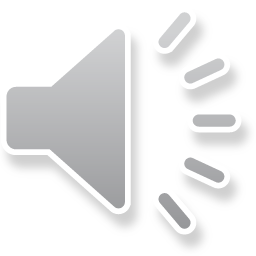